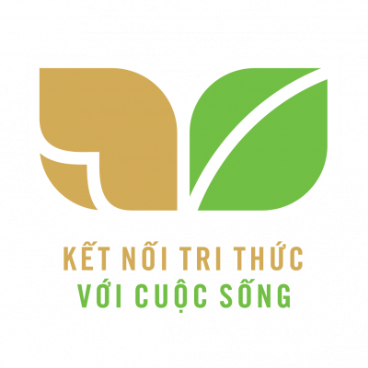 TIẾNG VIỆT 1
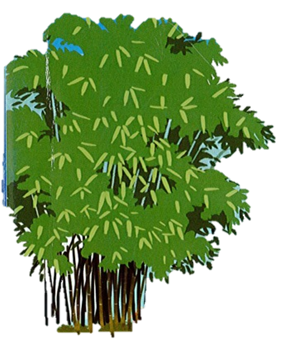 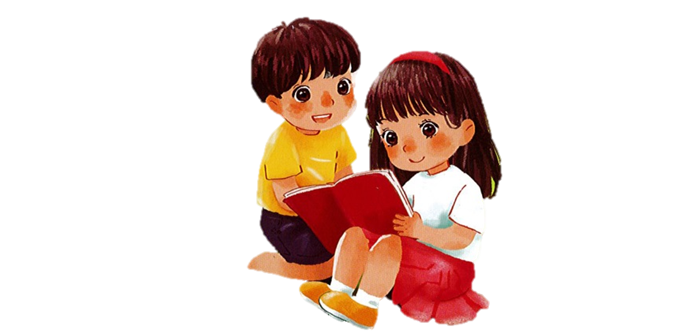 ÔN TẬP
VÀ KỂ CHUYỆN
BÀI
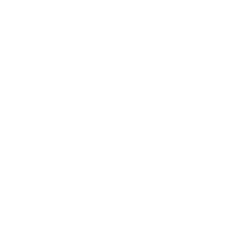 35
Đọc
1
xóm
nồm
rơm
kẽm
nêm
sim
chùm
tai
hãy
đấy
hỏi
hội
khơi
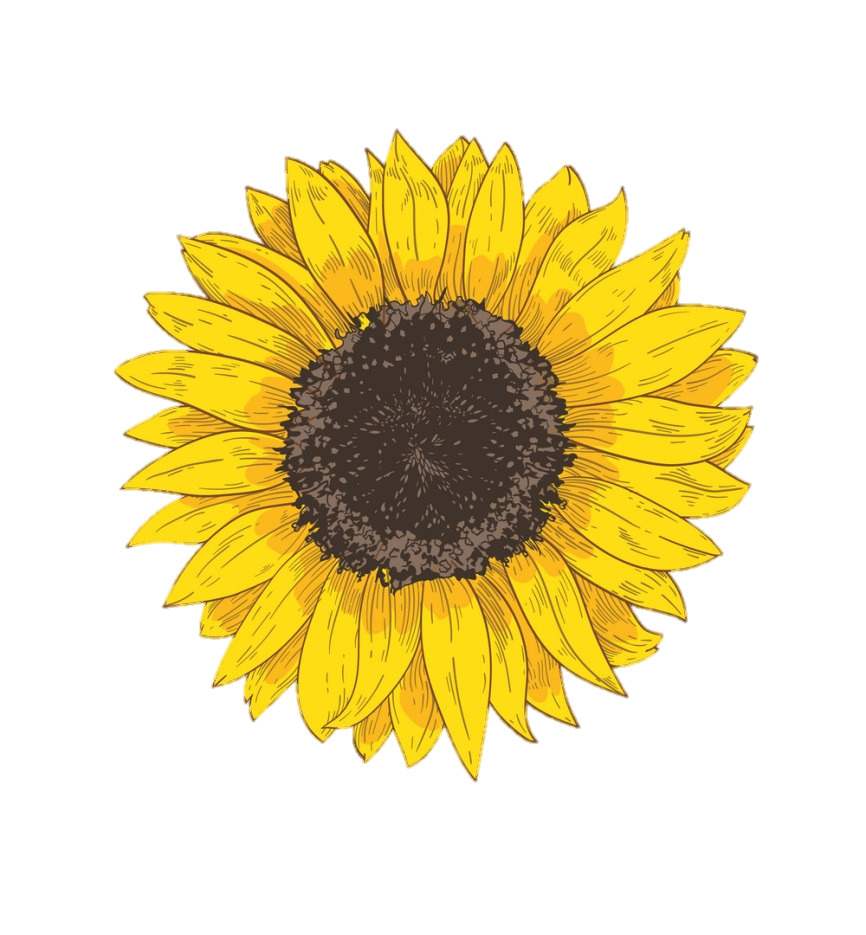 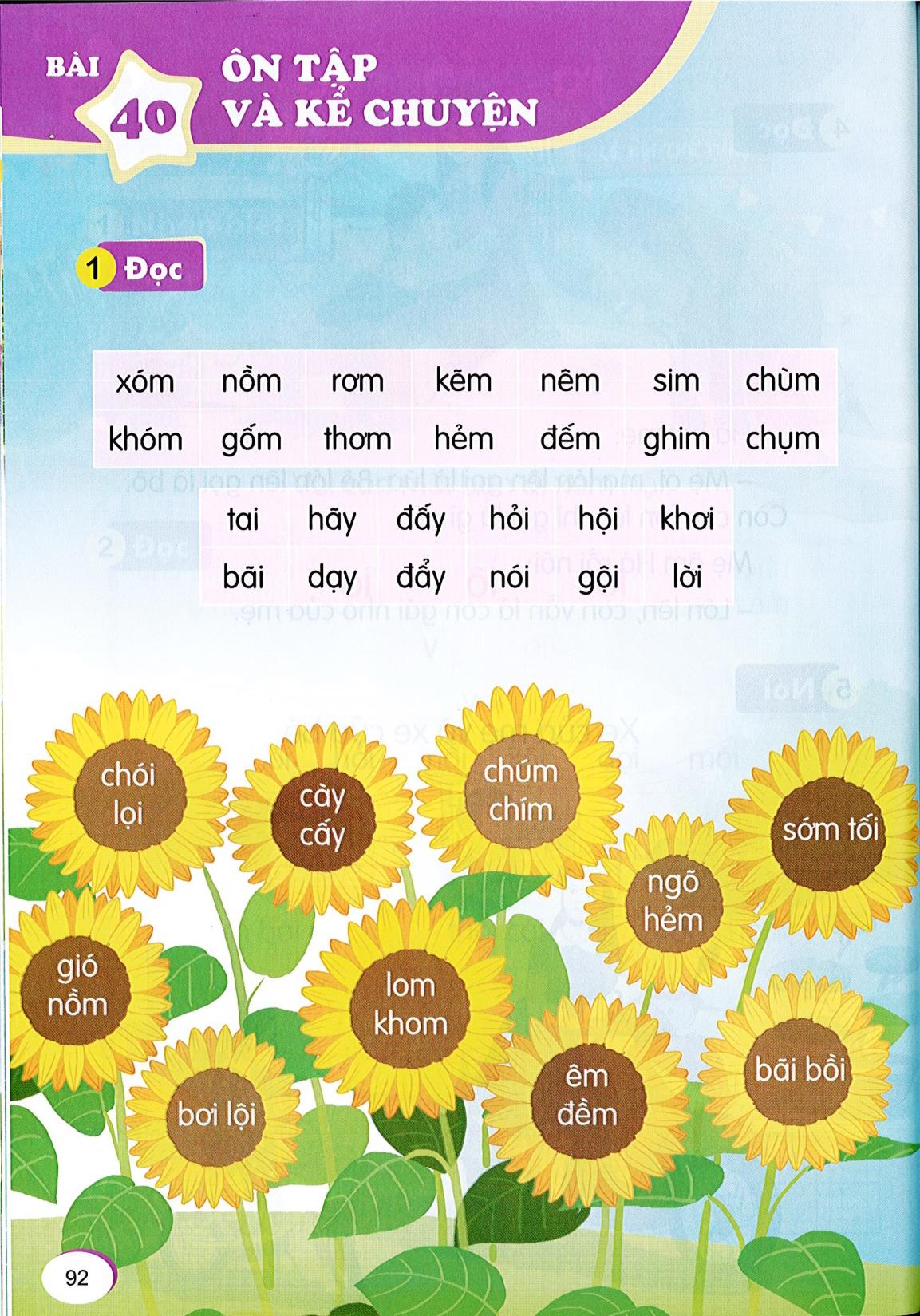 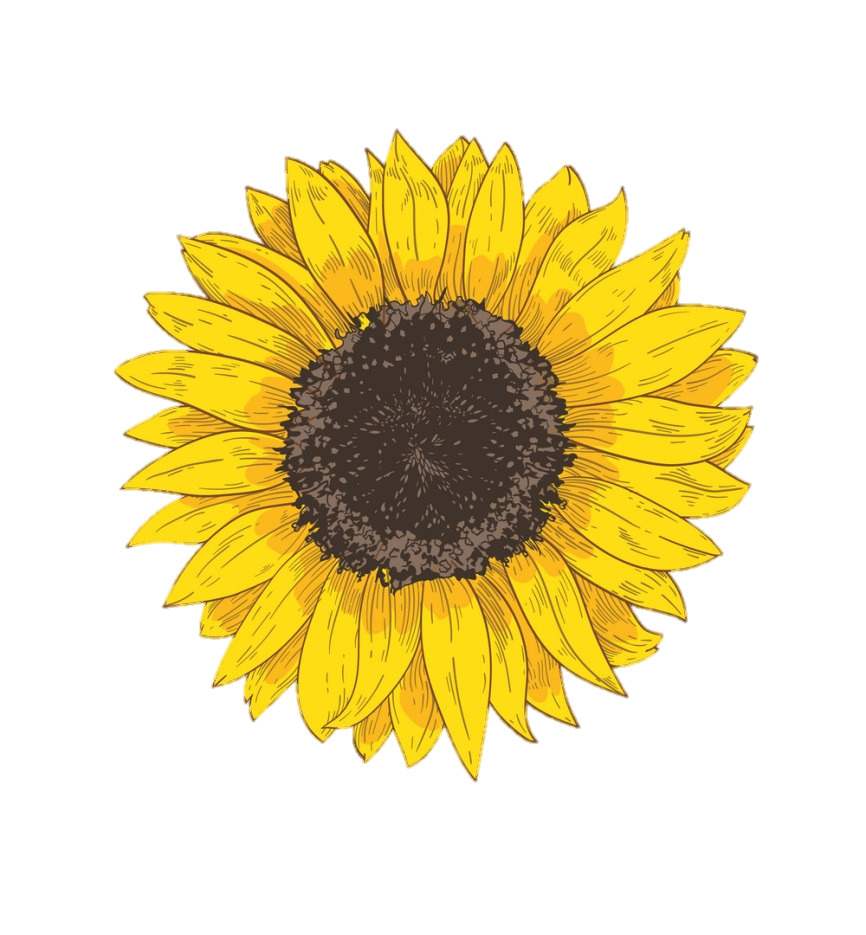 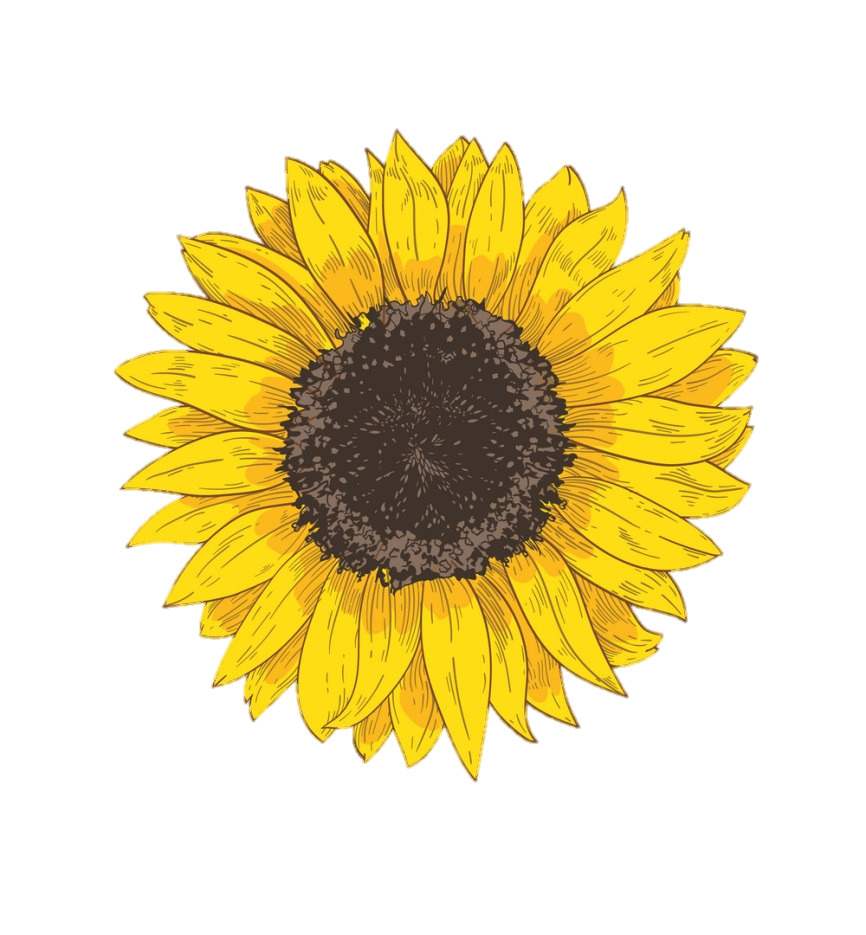 4
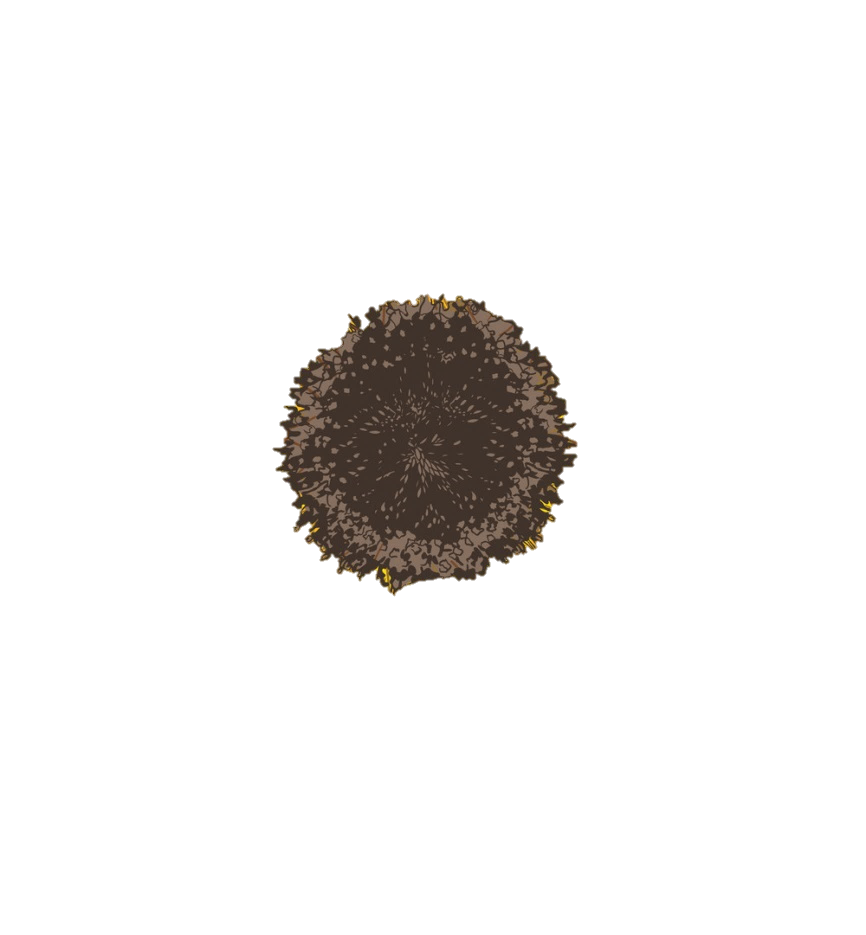 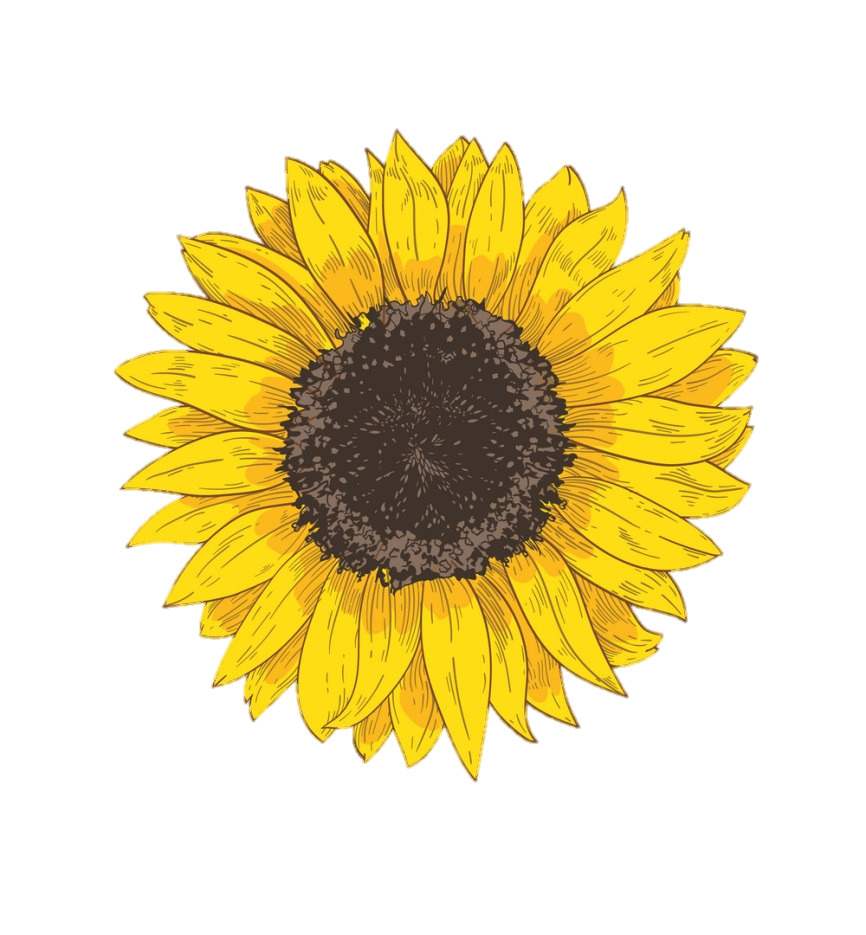 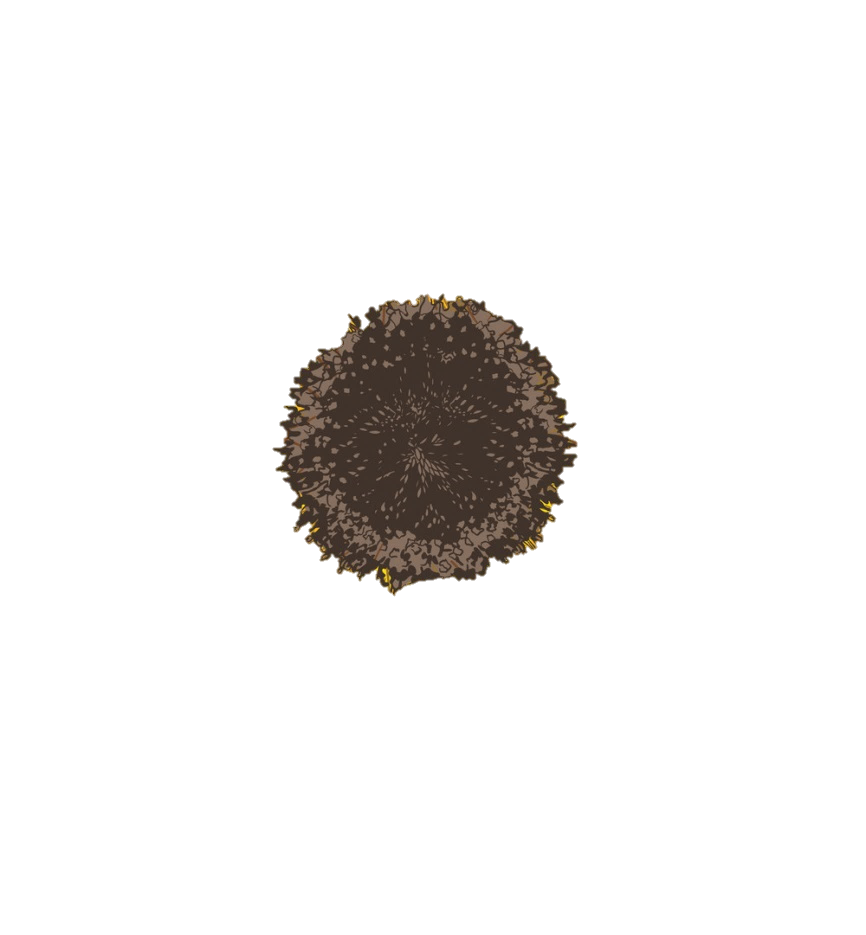 1
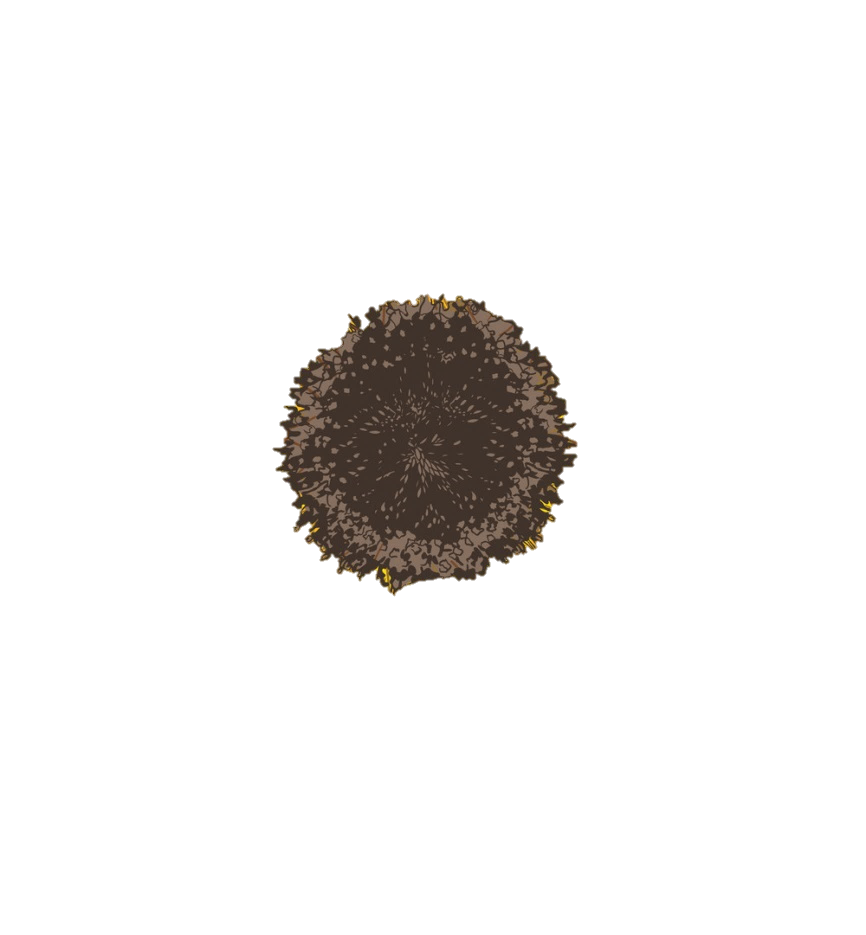 9
3
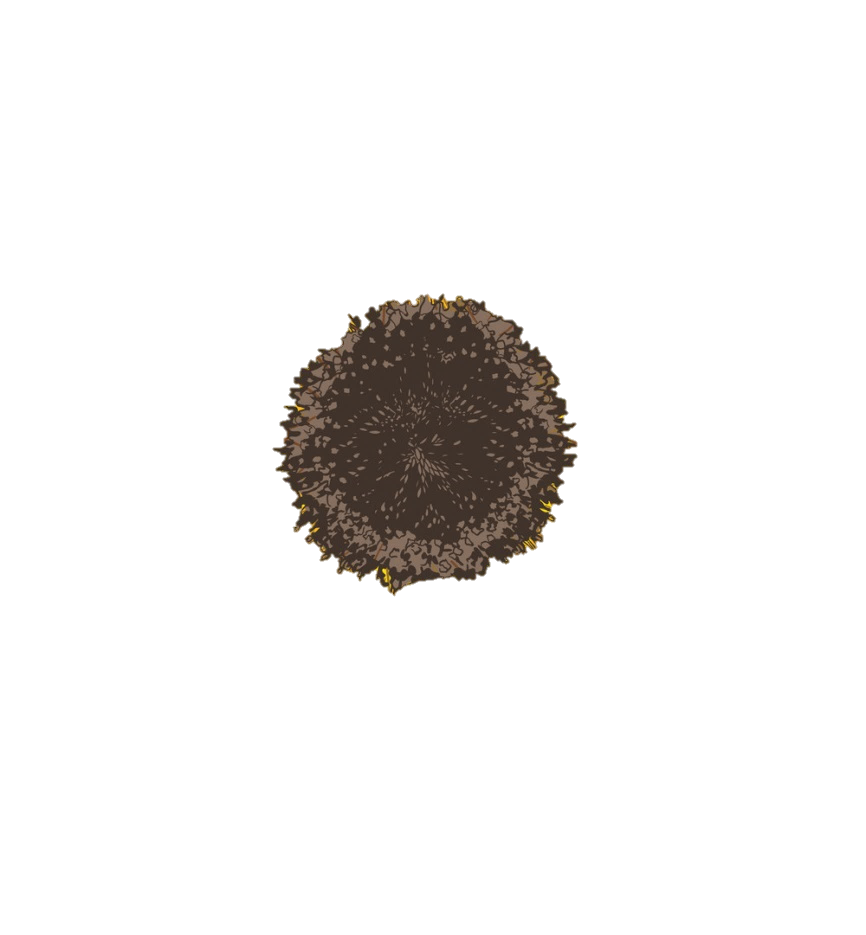 chúm 
chím
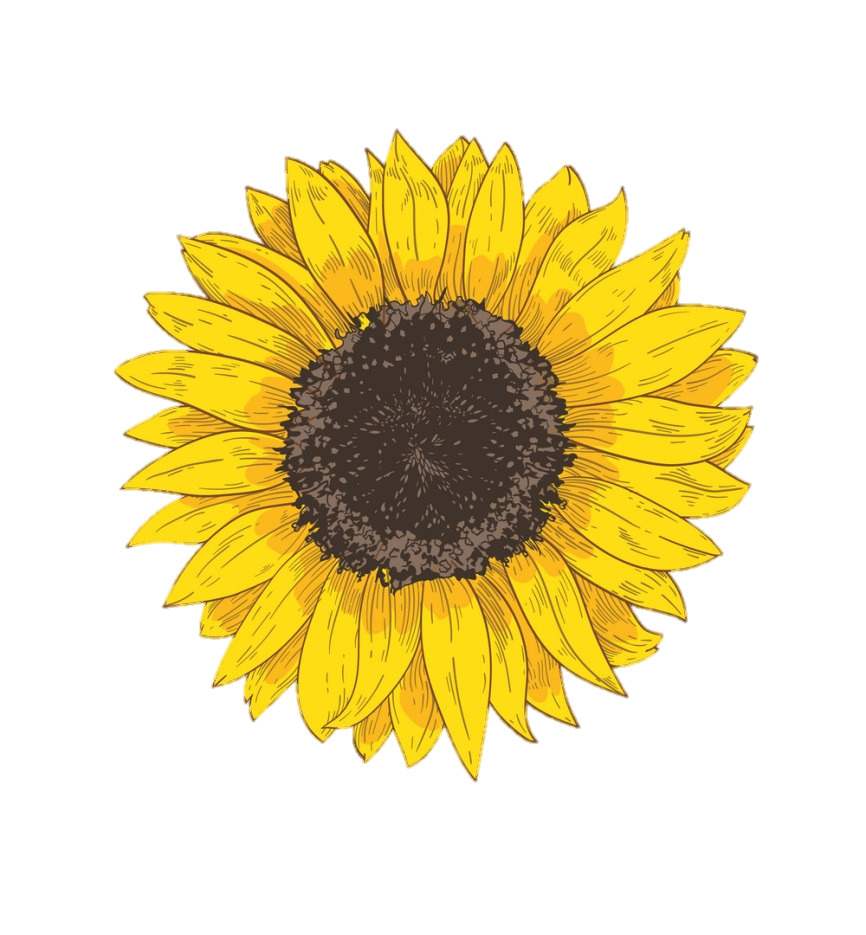 cày
cấy
chói
lọi
5
sớm 
tối
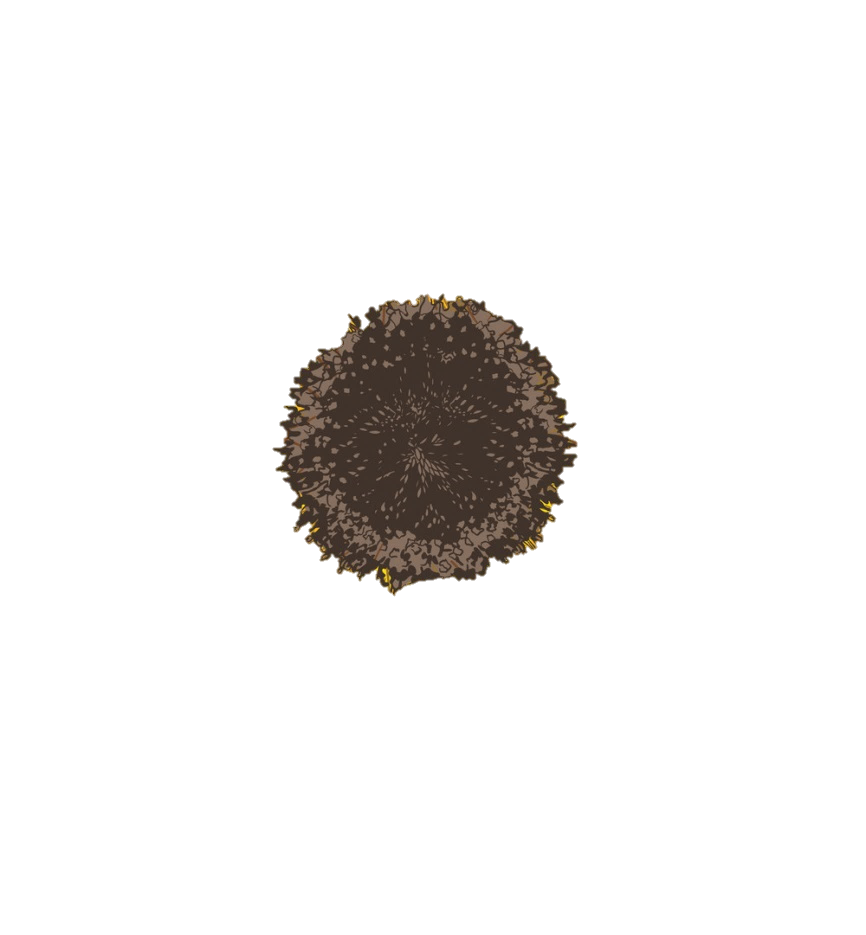 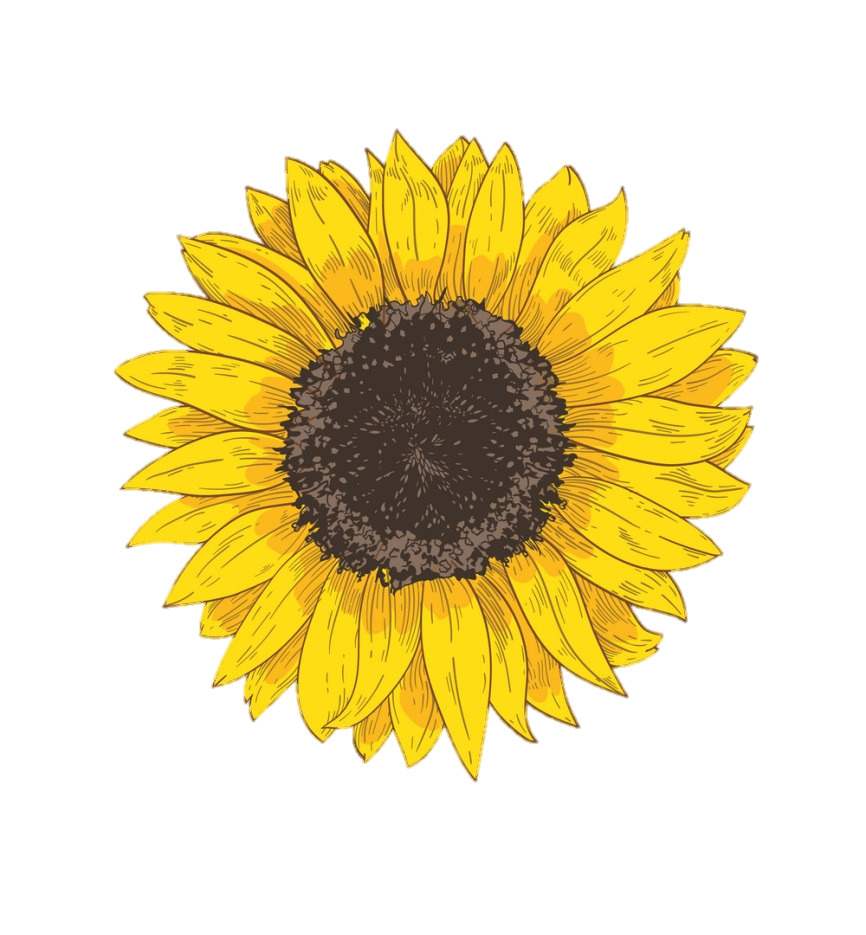 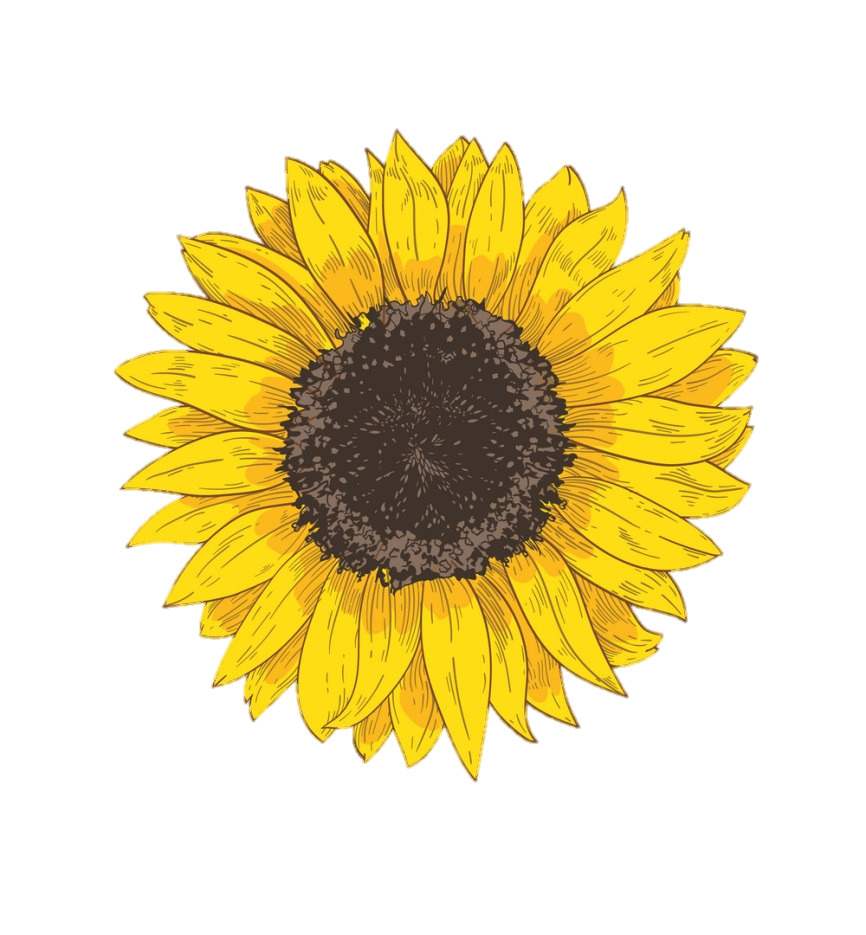 ngõ 
hẻm
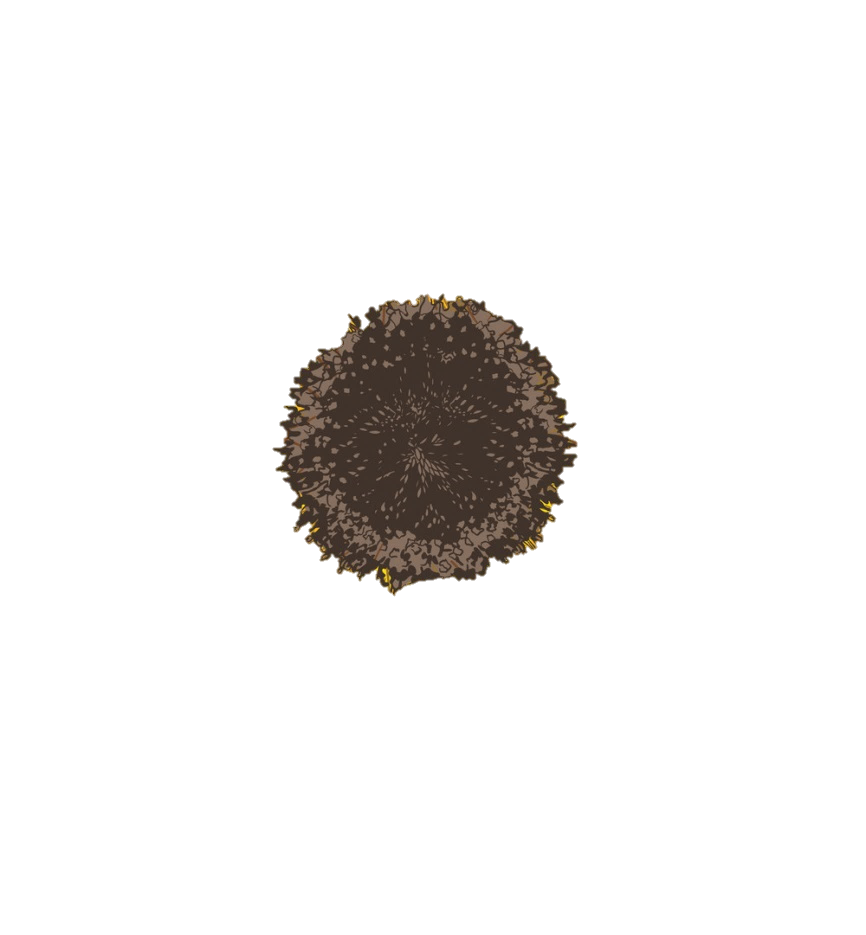 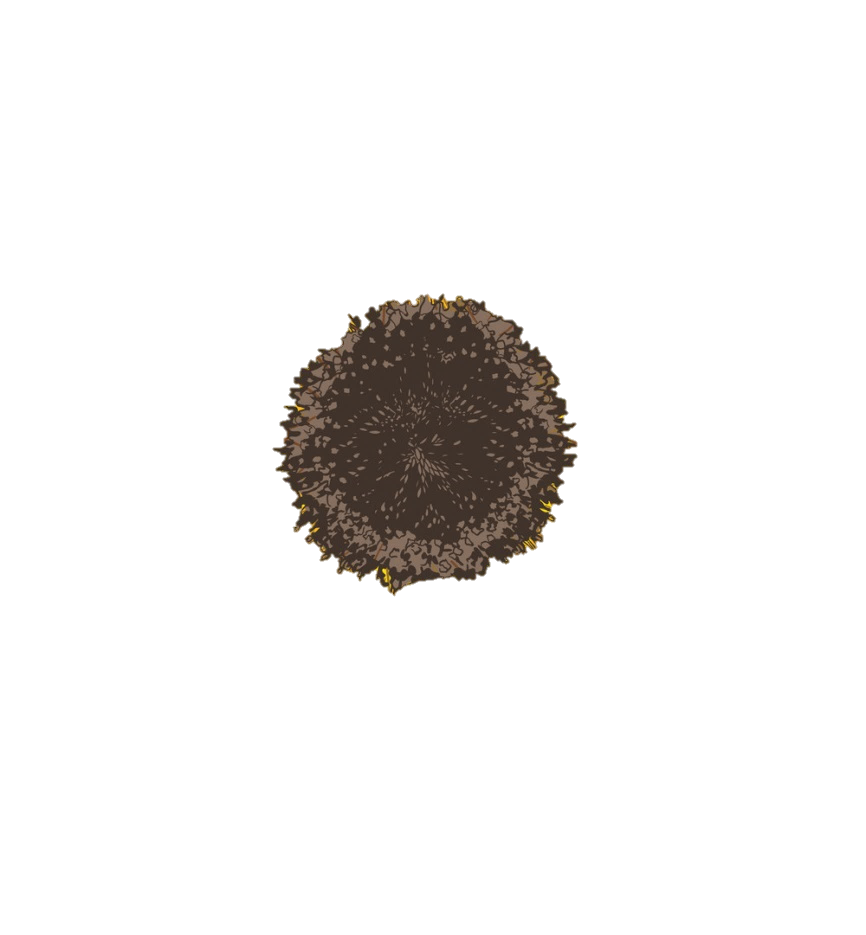 2
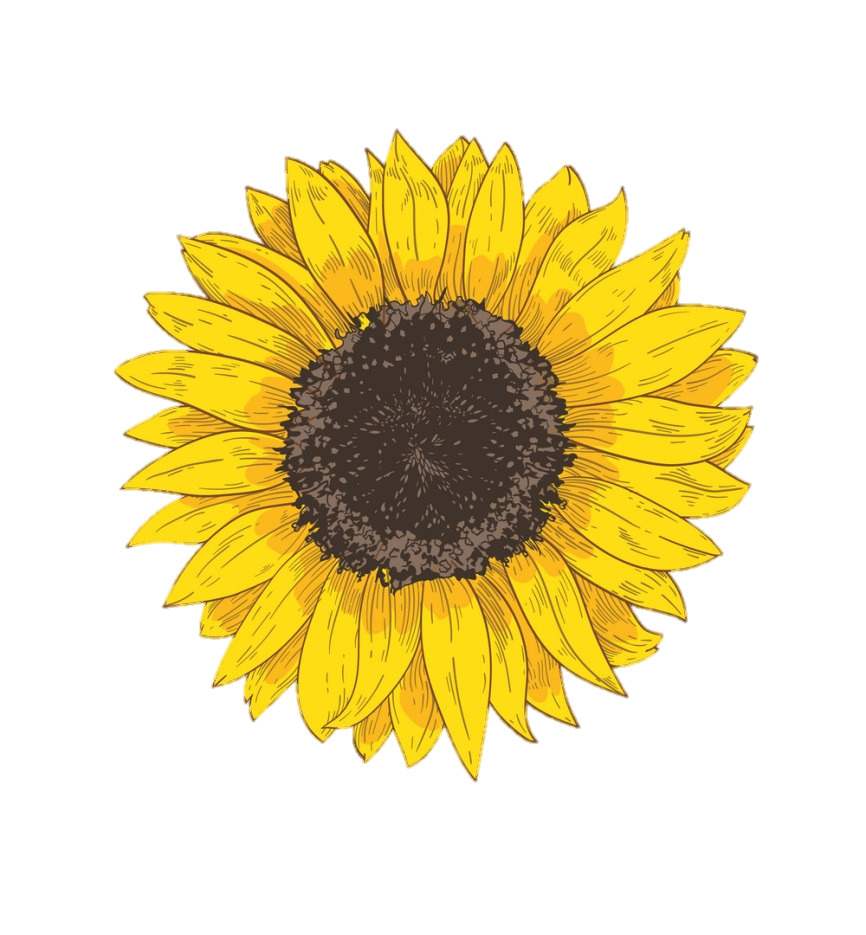 gió nồm
lom
khom
10
7
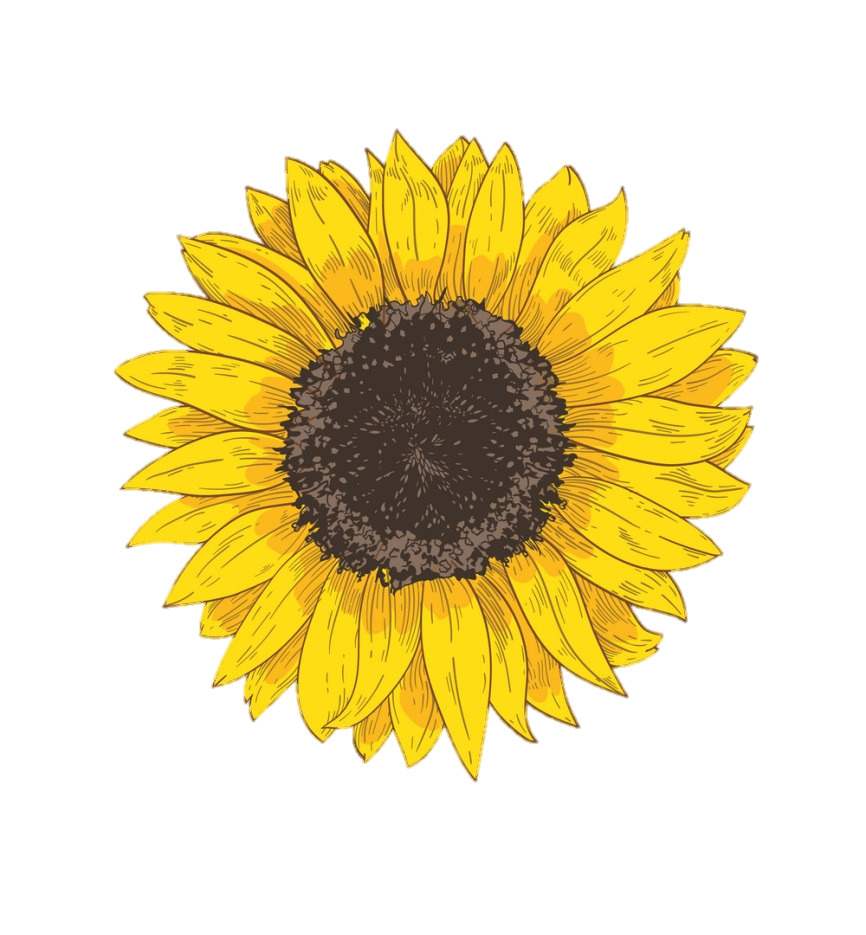 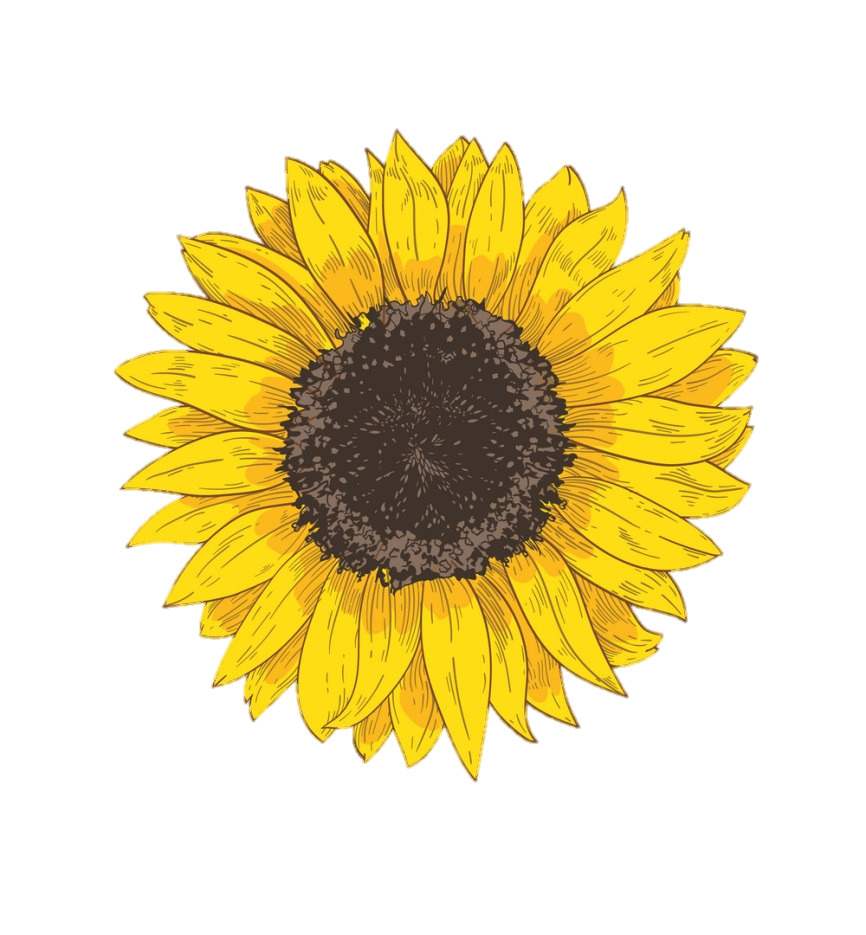 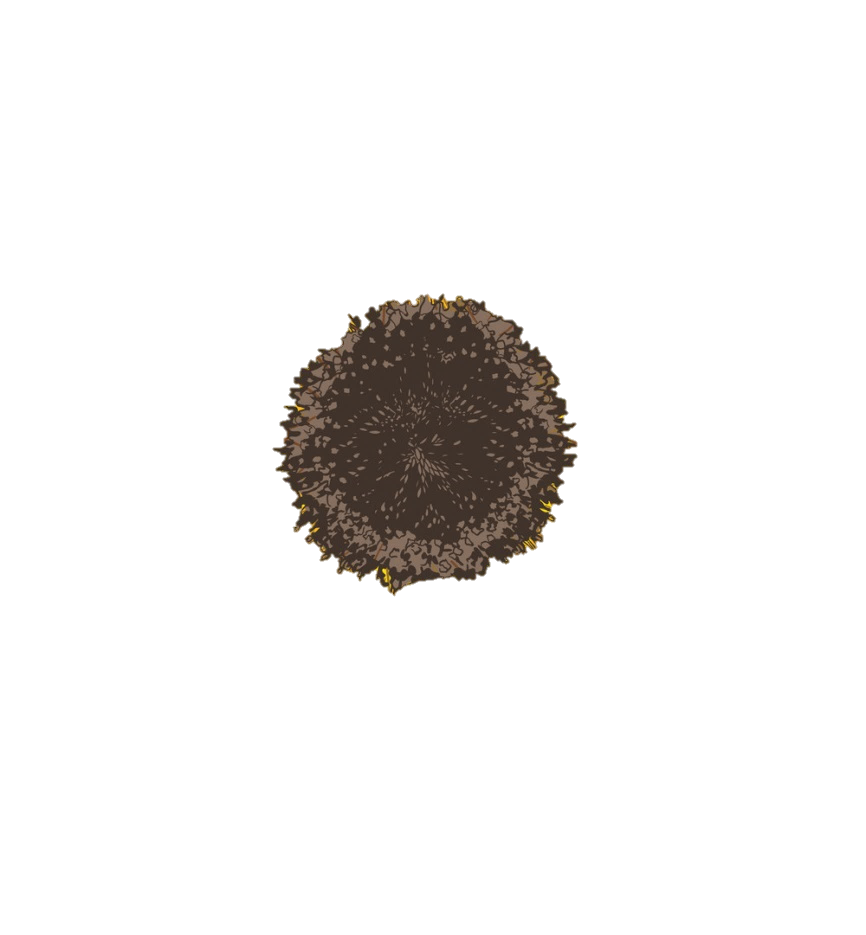 6
8
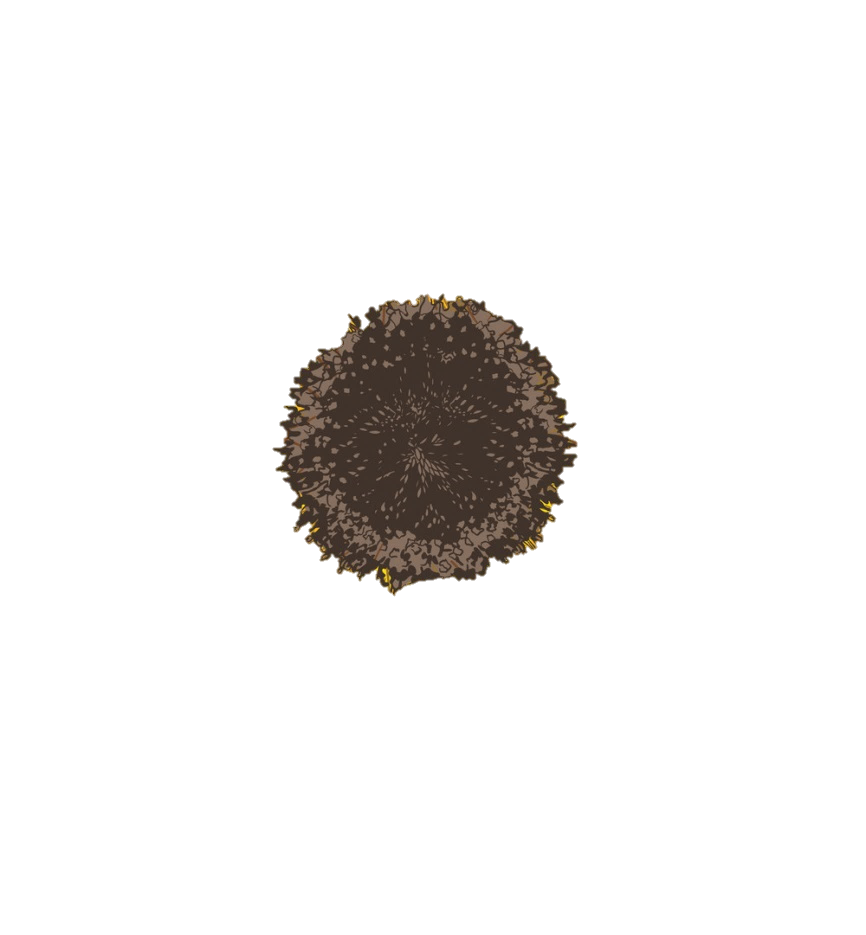 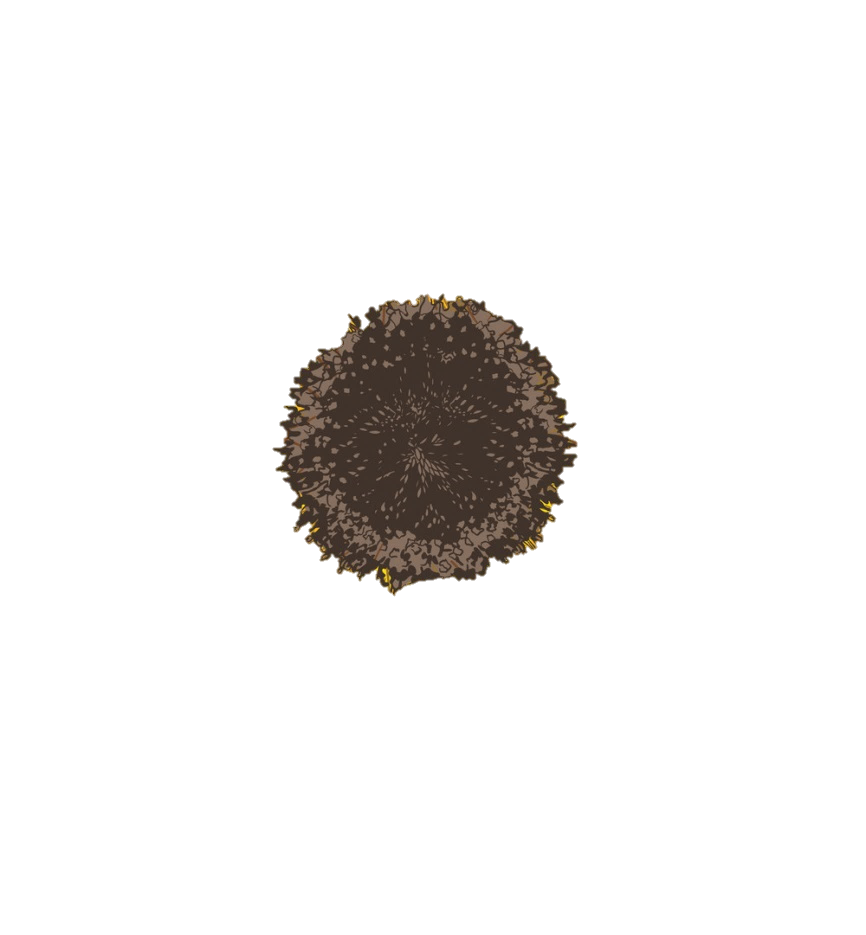 bãi 
bồi
êm 
đềm
bơi 
lội
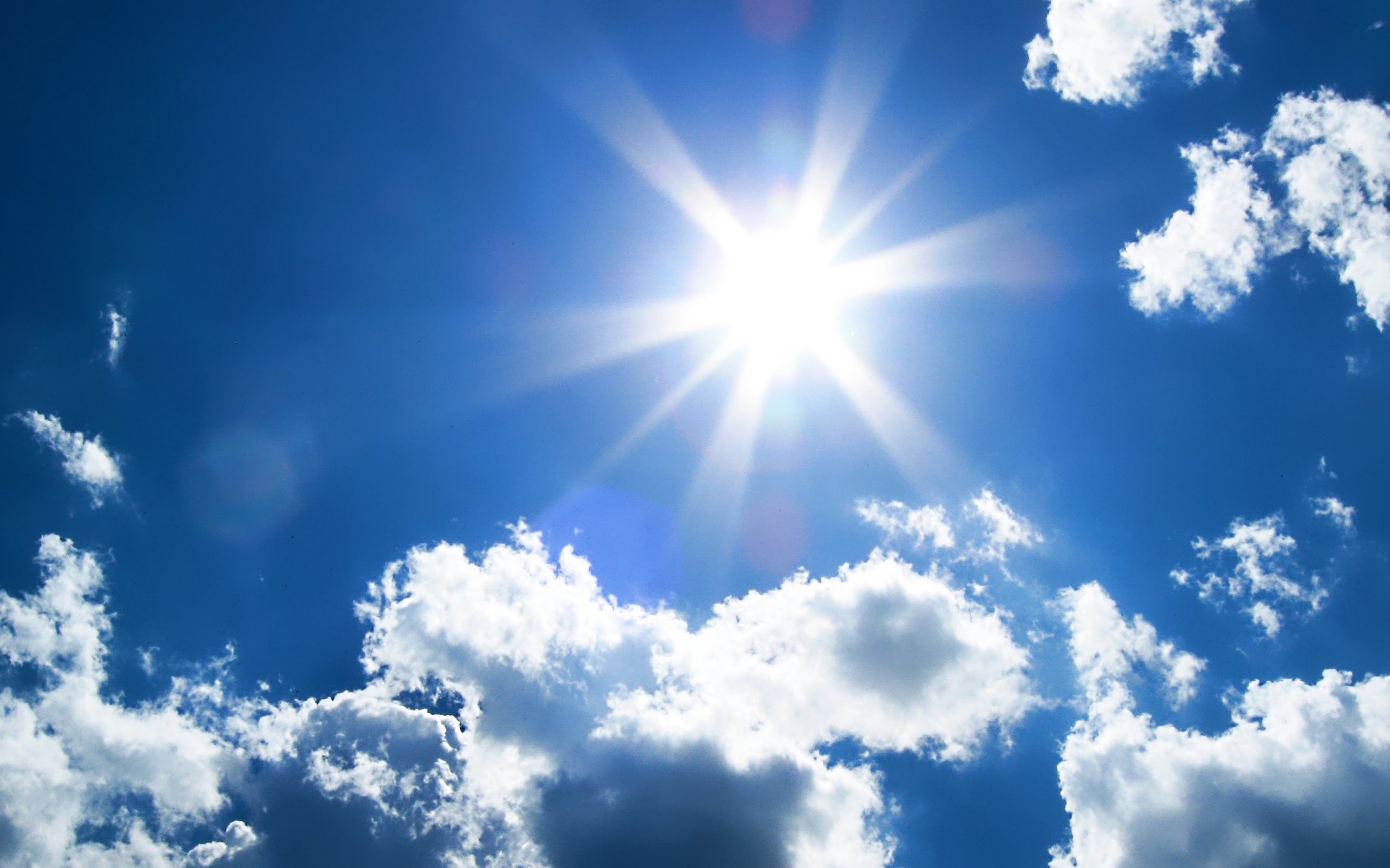 chói lọi
[Speaker Notes: Chói lọi: sáng và đẹp rực rỡ. VD: Nắng hè chói lọi; “Đồn rằng chúa mở khoa thi/Bảng vàng chói lọi đỗ thì tên anh”.]
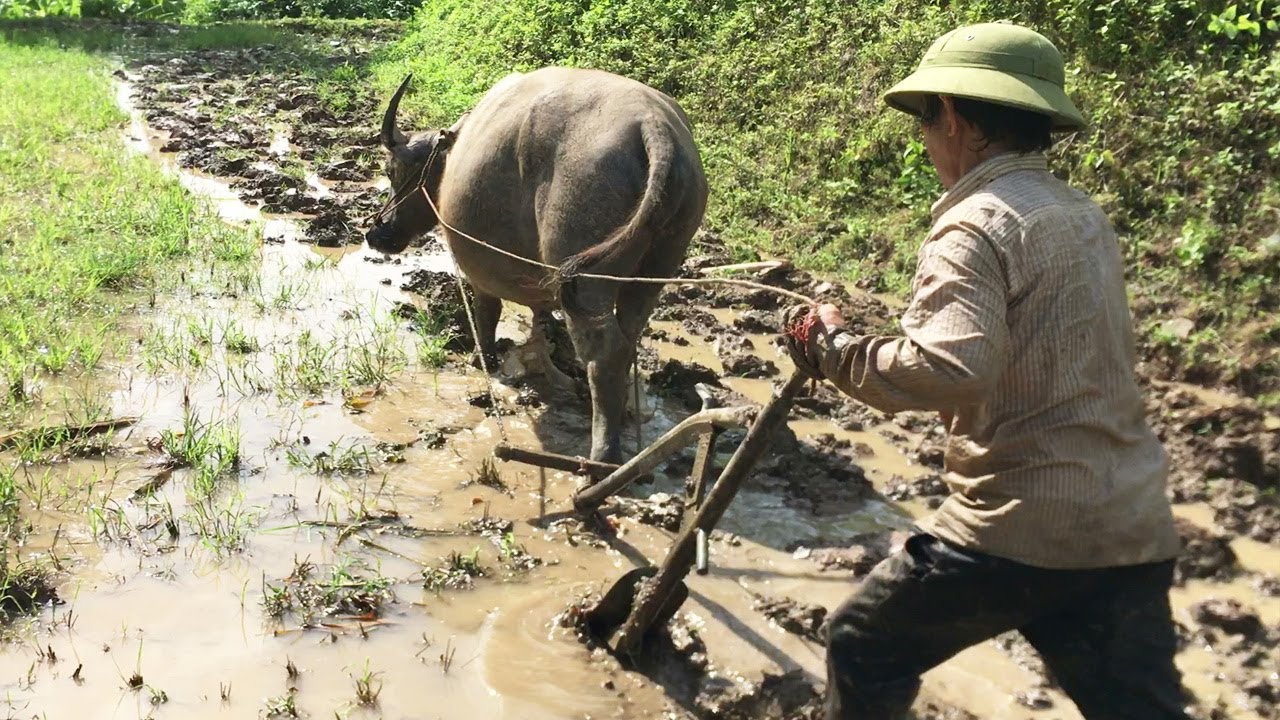 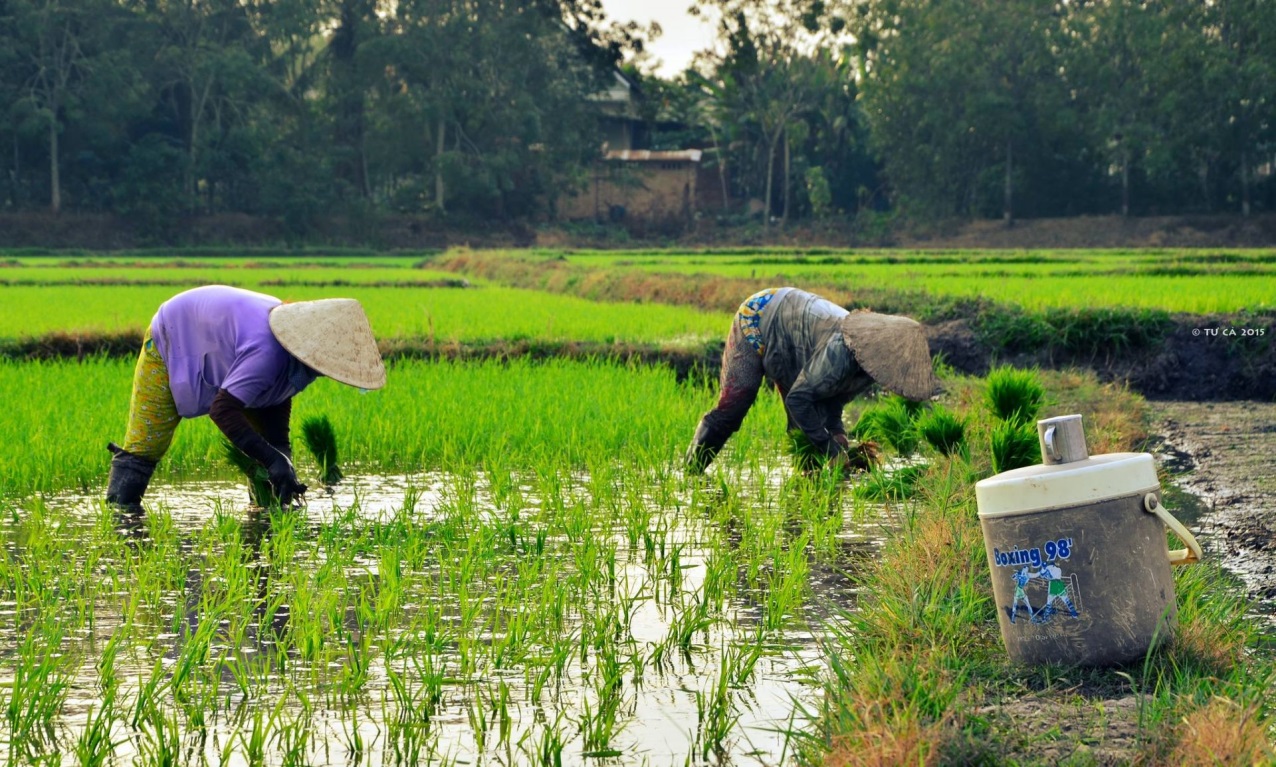 cày cấy
[Speaker Notes: phà]
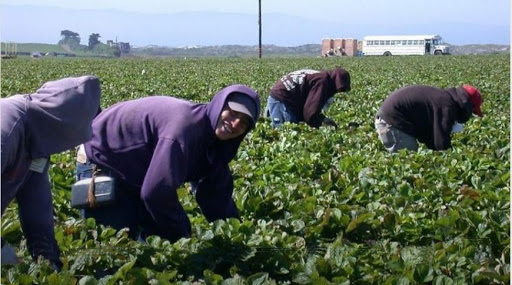 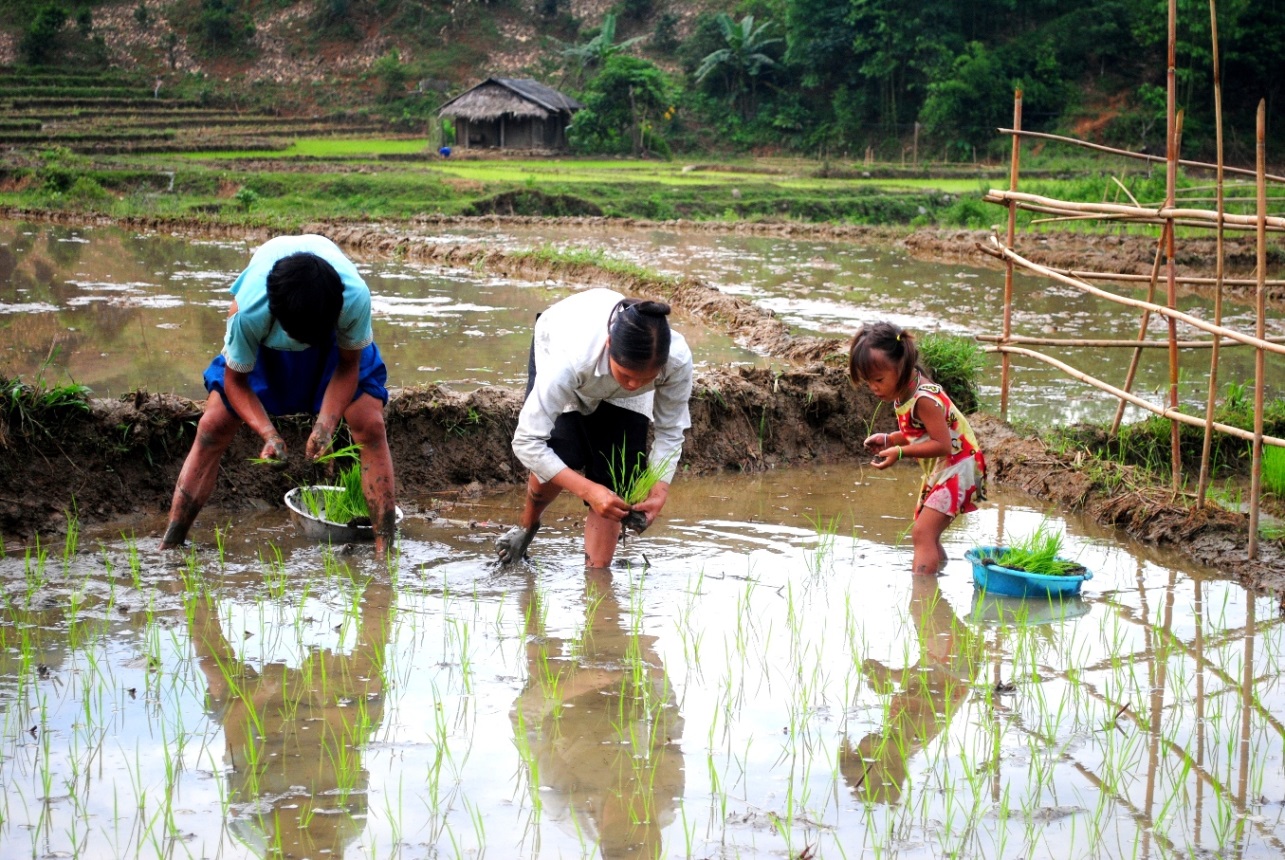 lom khom
[Speaker Notes: Cổ vũ]
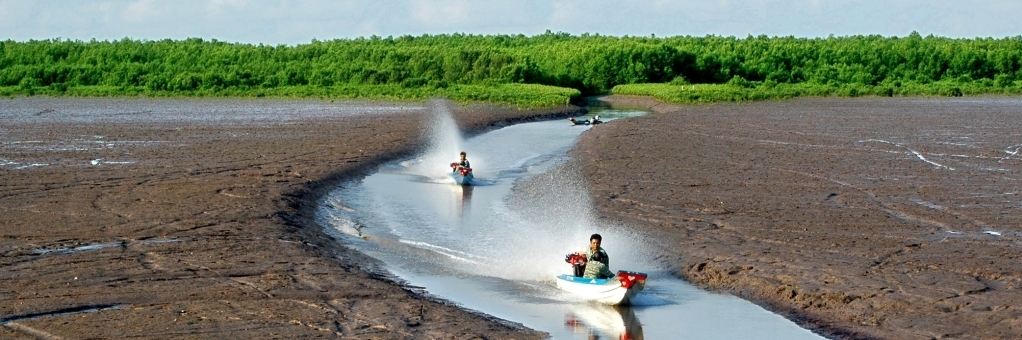 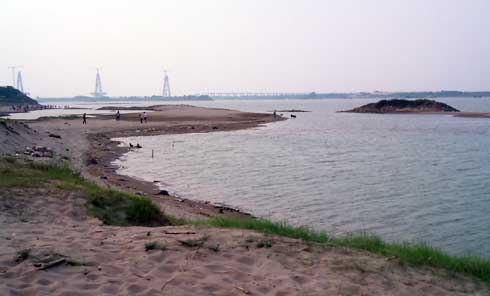 bãi bồi
Nhím con ra bãi cỏ tìm cái ăn. Nó phấn chấn khi thấy vô số quả chín thơm ngon. Nhím vội chạy về gọi bạn chồn. Cả hai quay lại, ăn đến no nê.
1
2
3
4
[Speaker Notes: GV chú ý giải thích cho HS hiểu tác dụng của dấu ngoặc kép.]
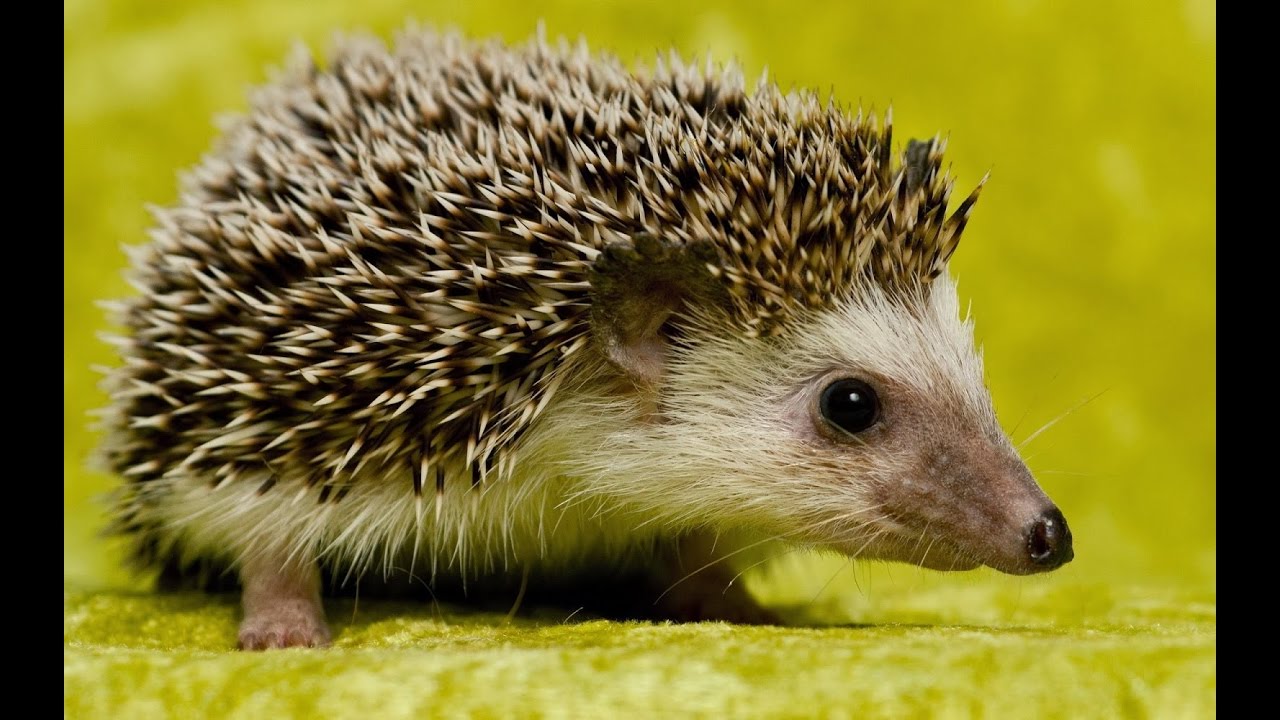 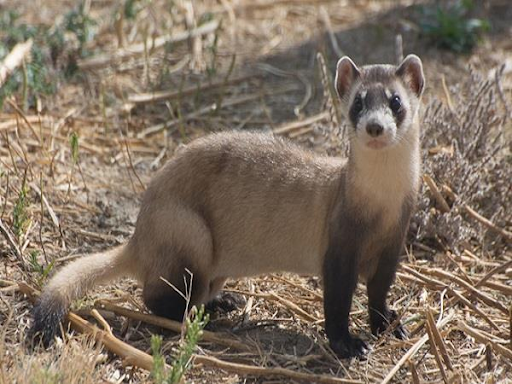 nhím
chồn
Nhím con ra bãi cỏ tìm cái ăn. Nó phấn chấn khi thấy vô số quả chín thơm ngon. Nhím vội chạy về gọi bạn chồn. Cả hai quay lại, ăn đến no nê.
Nhím làm gì khi thấy nhiều quả chín thơm ngon?
Em có nhận xét gì về tình cảm của nhím dành cho bạn?
Những loài vật nào xuất hiện trong bài?
Nhím nhìn thấy gì ở bãi cỏ?
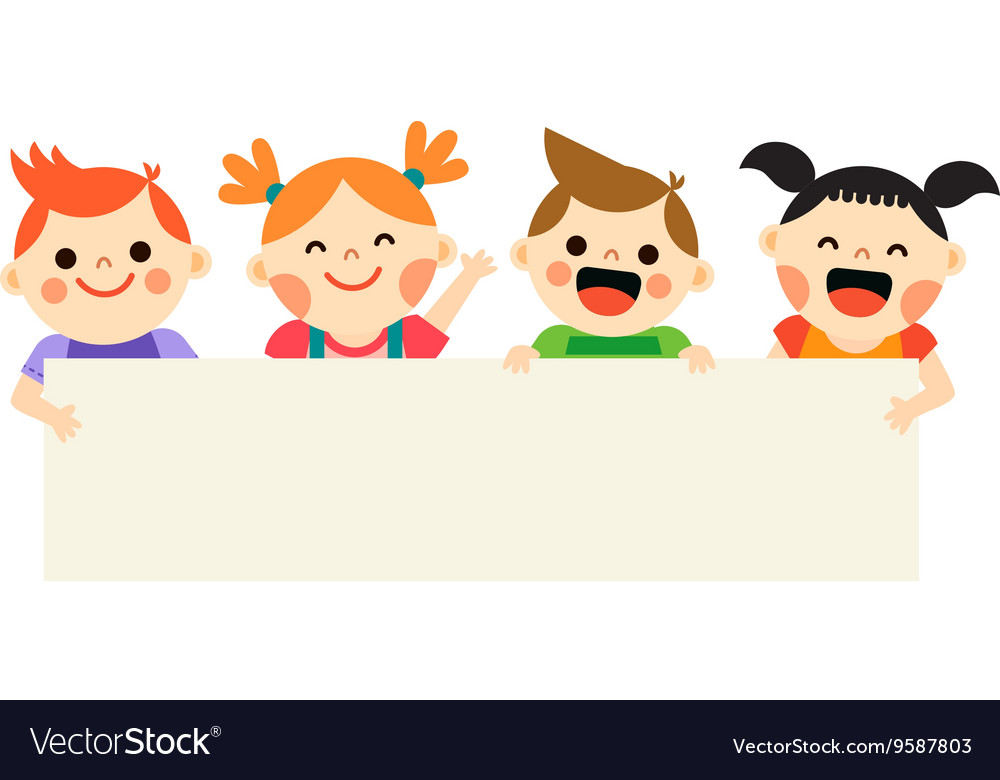 Thư giãn nào!
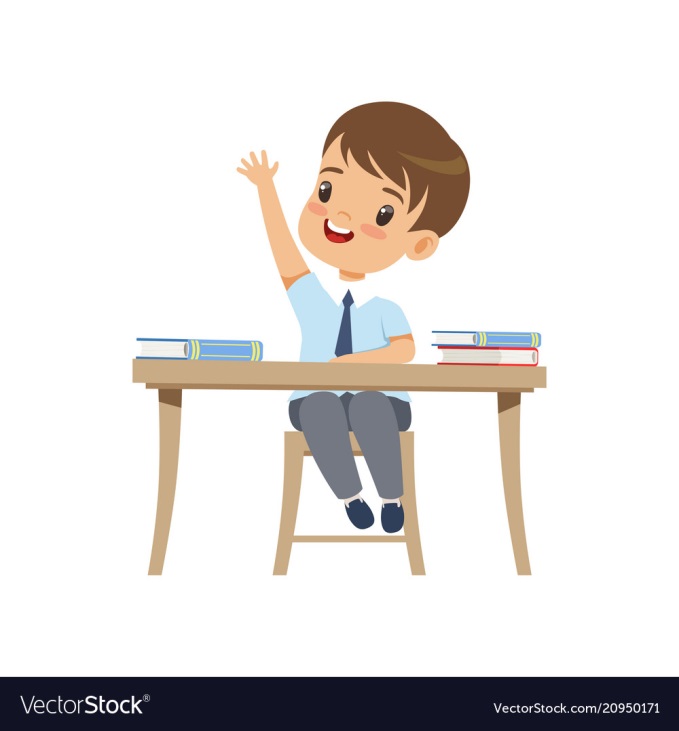 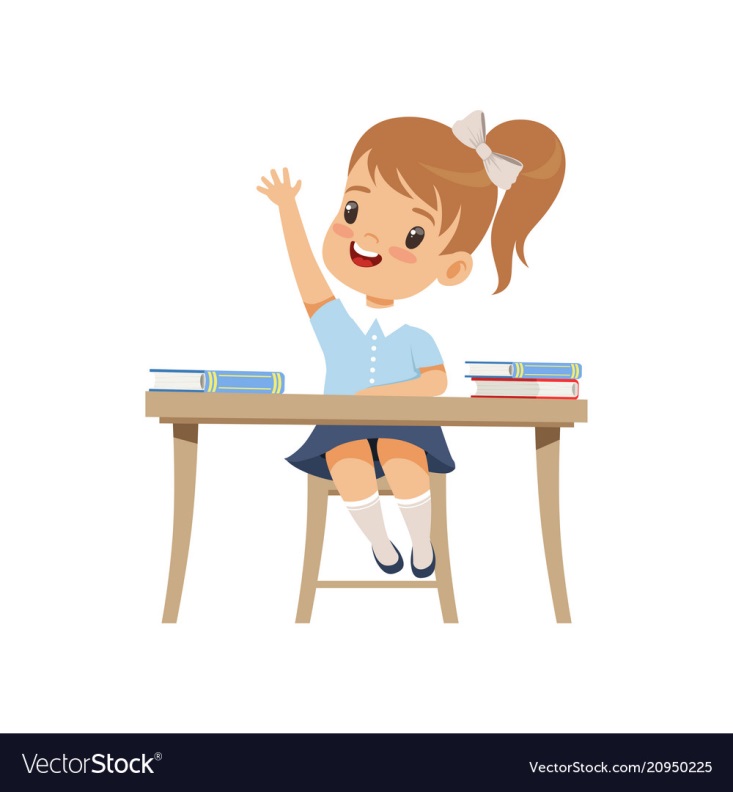 Viết
2
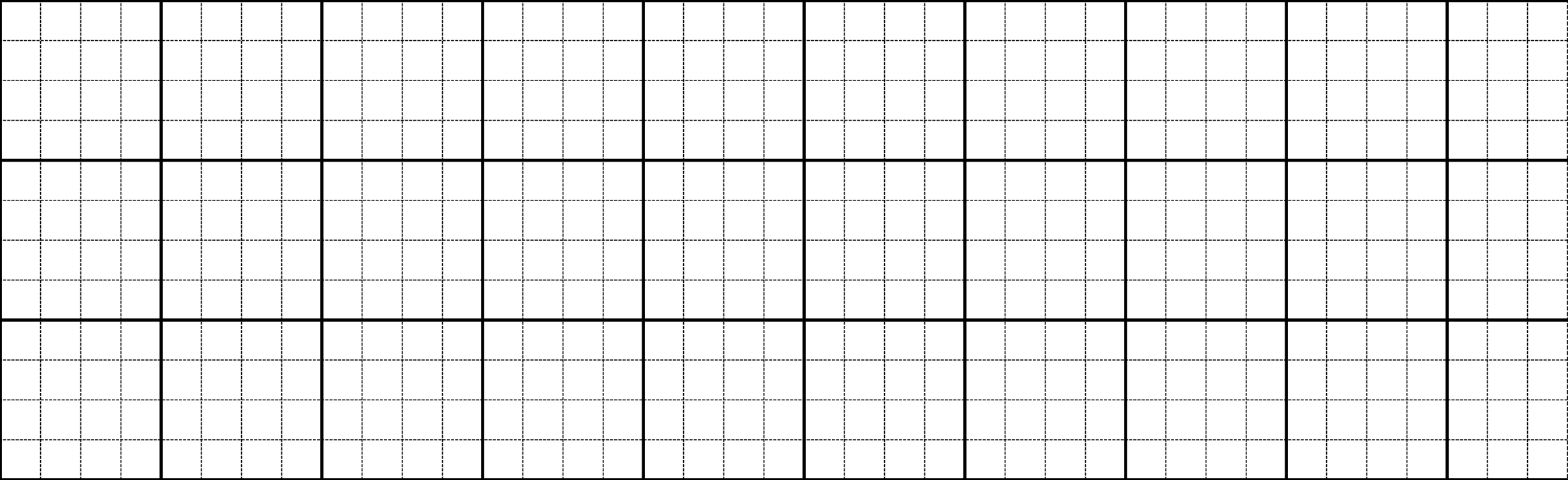 VΡ cΪ có vā dài.
[Speaker Notes: Câu dài nên GV hướng dẫn viết bảng nhé]
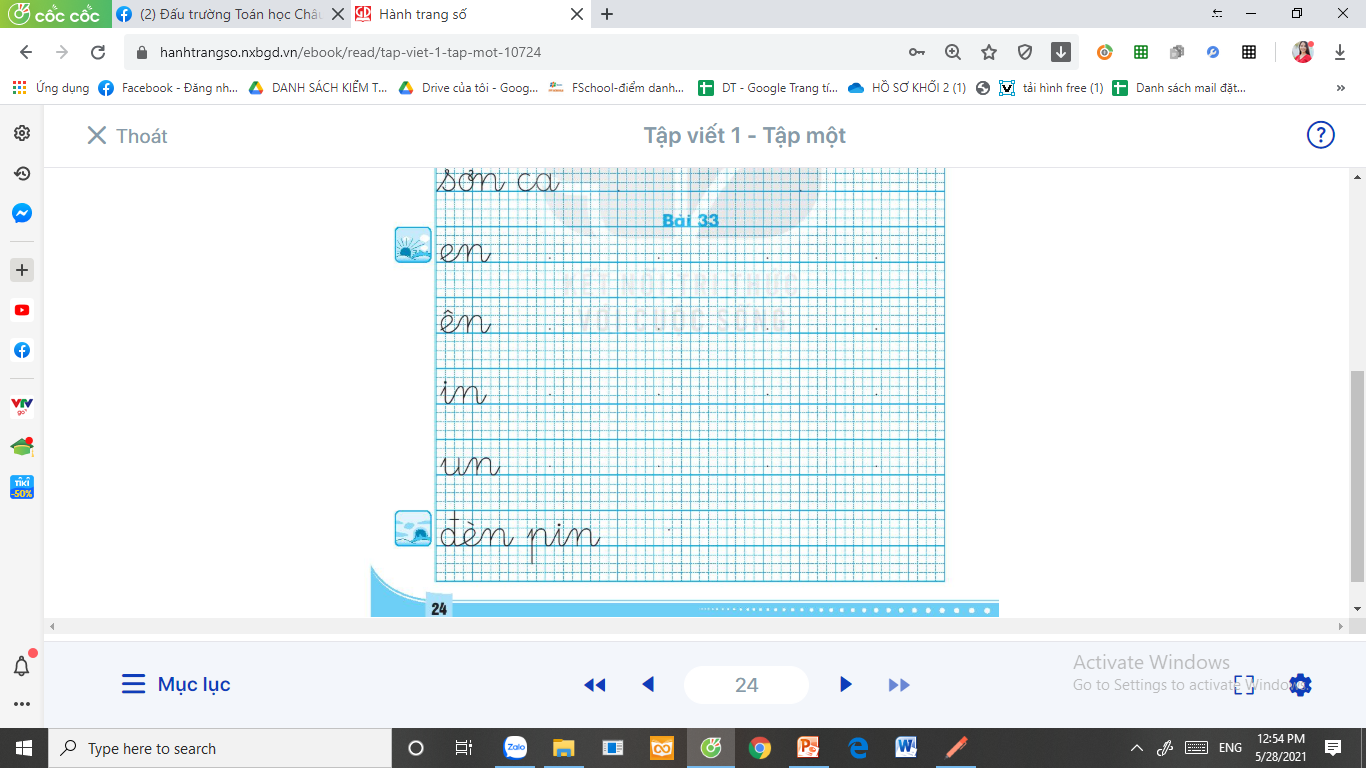 Viết vở
3
Kể chuyện
4
Hai người bạn và con gấu
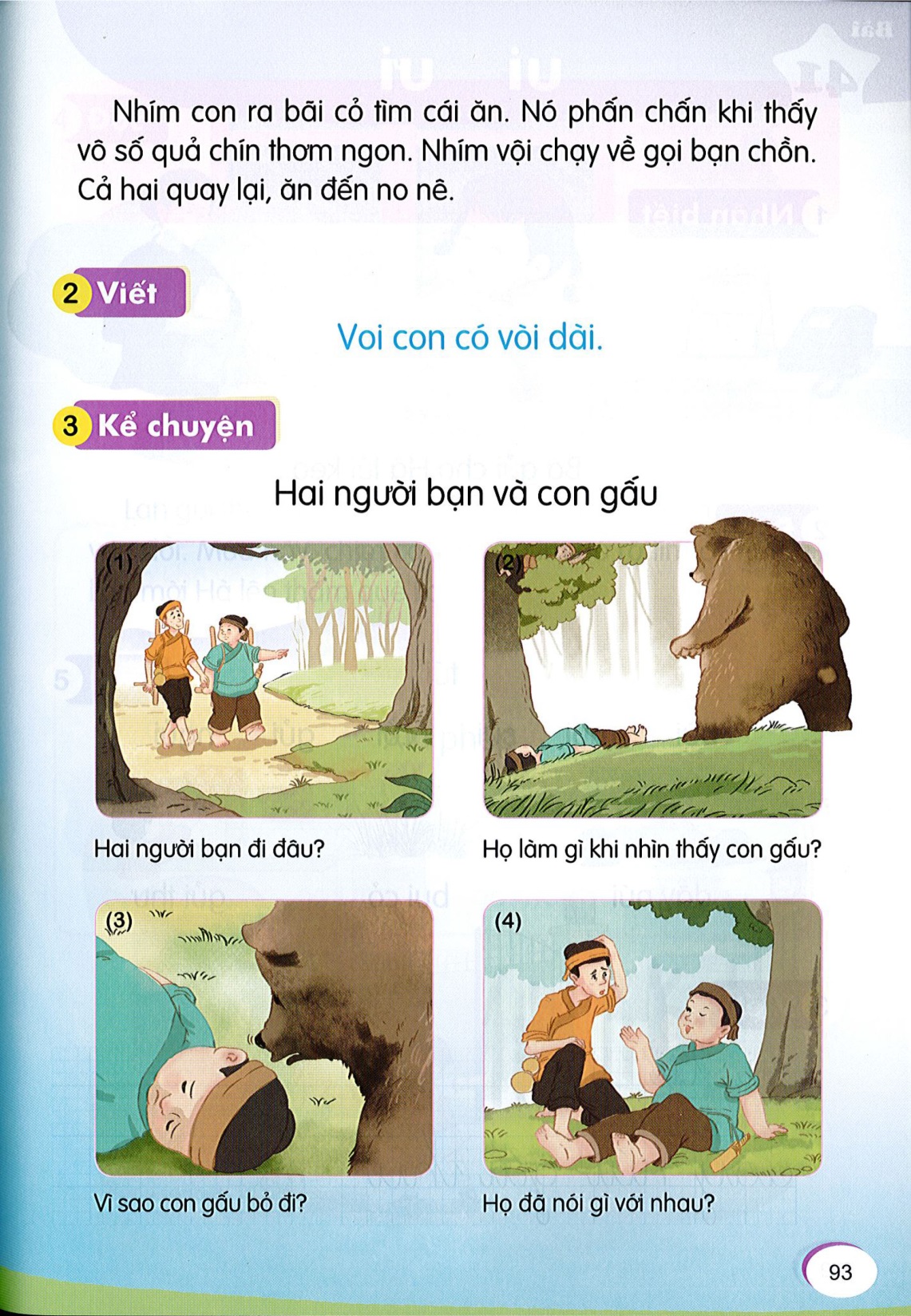 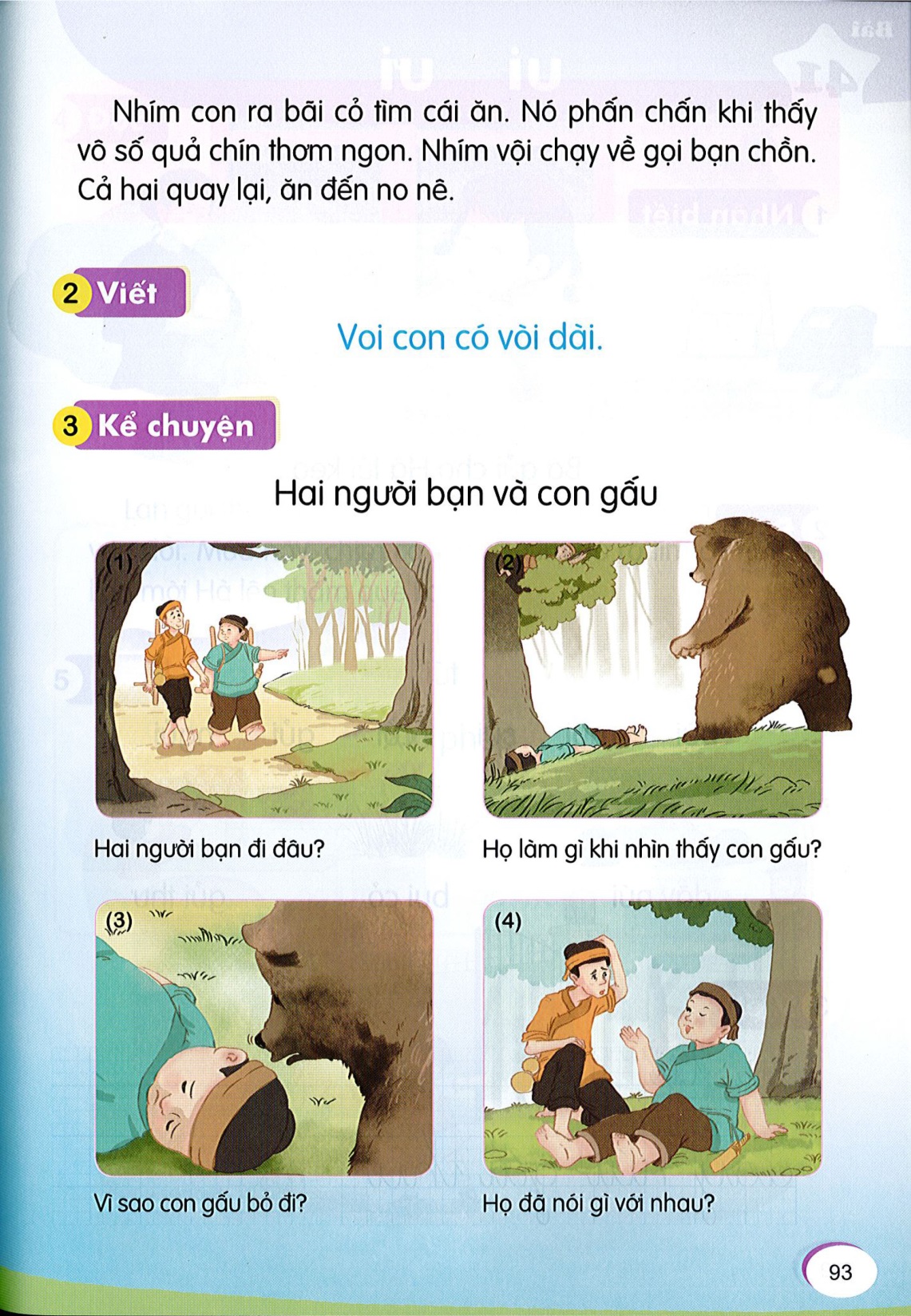 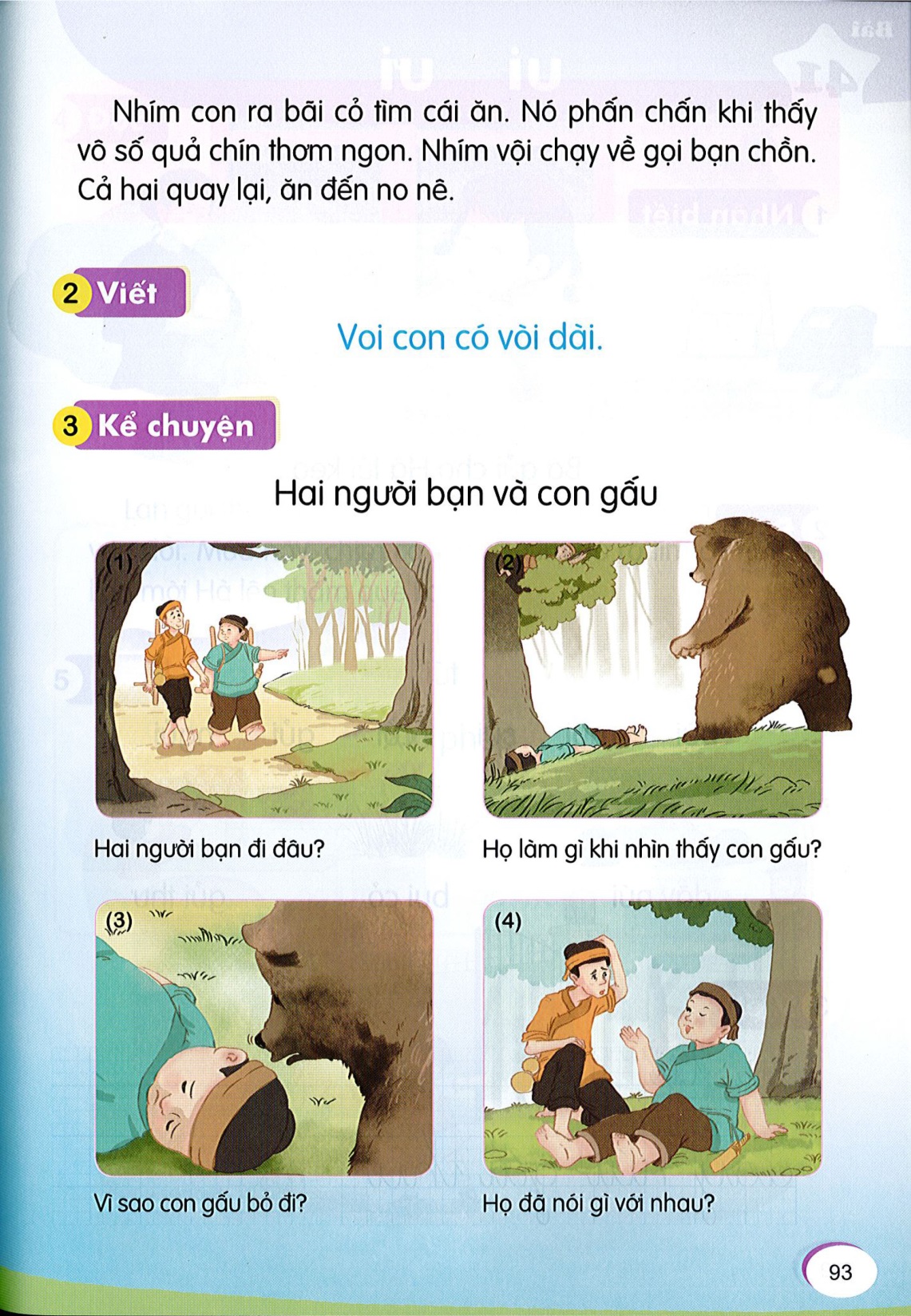 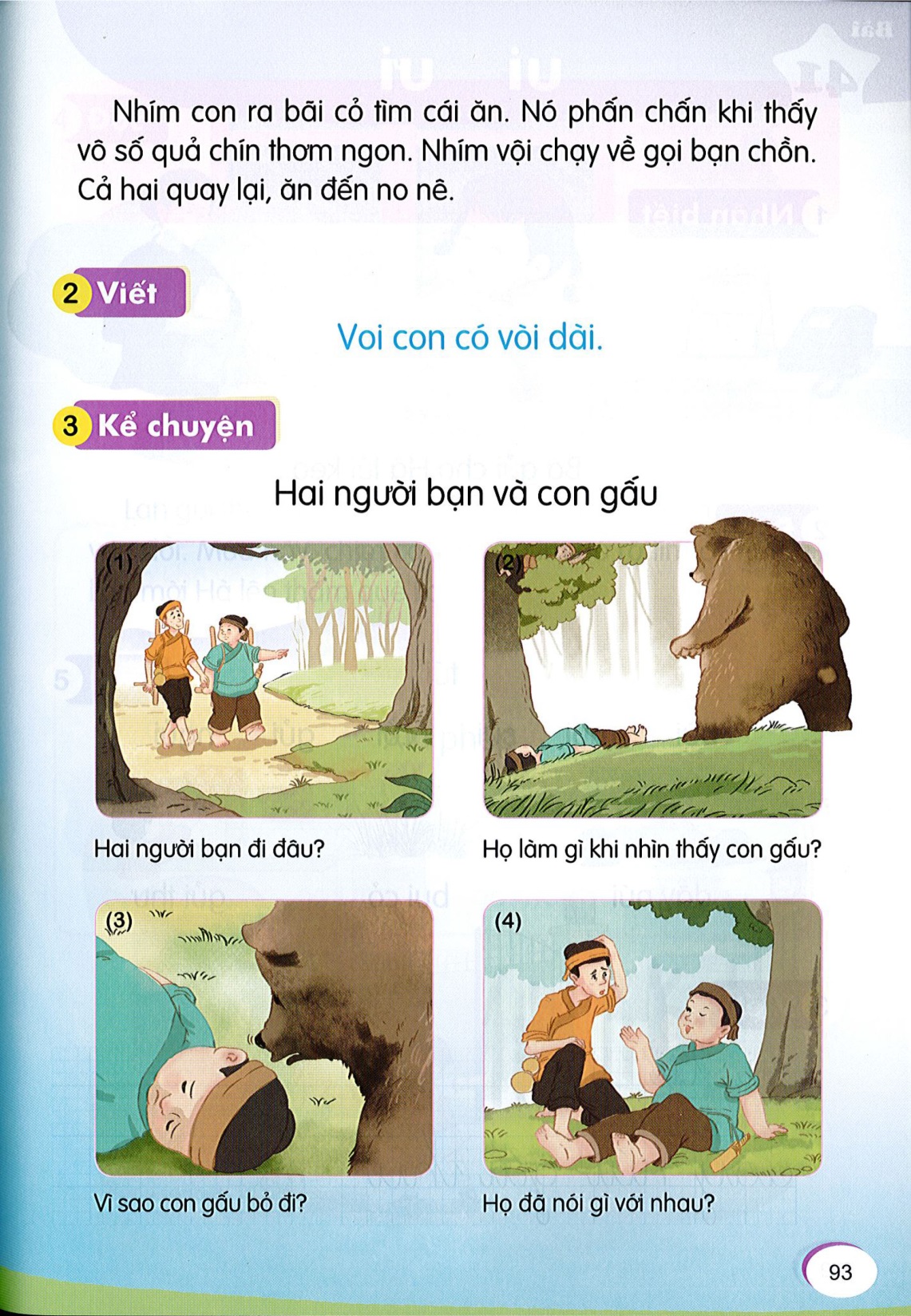 Hai người bạn và con gấu
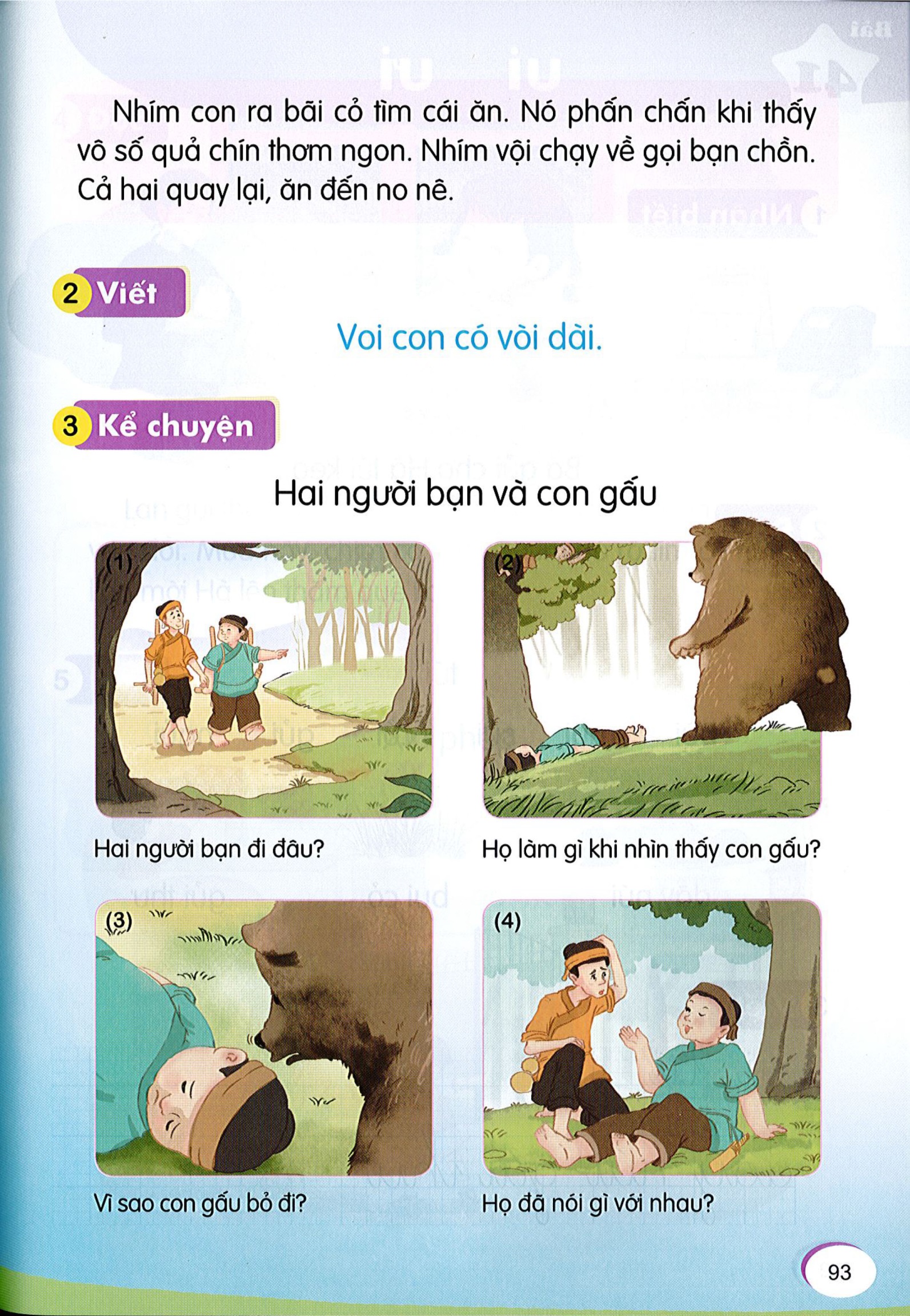 Bài học: * Chúng ta không nên bỏ rơi bạn khi gặp nguy hiểm. * Khi gặp tình huống nguy hiểm, chúng ta cần bình tĩnh để tìm cách thoát khỏi nguy hiểm.
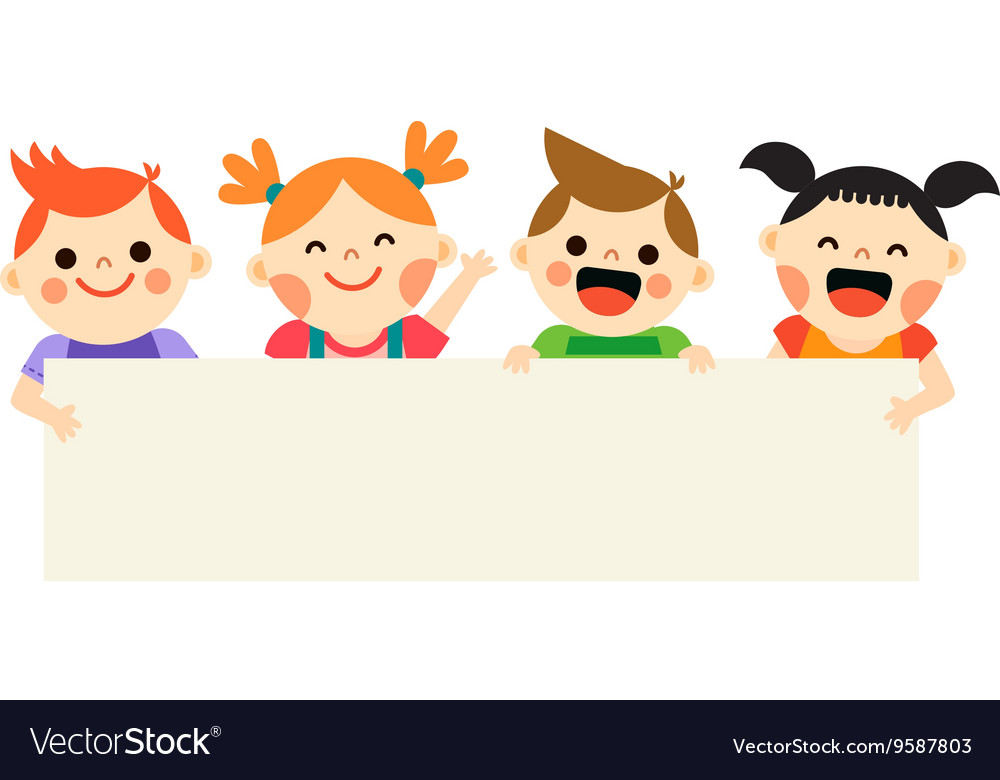 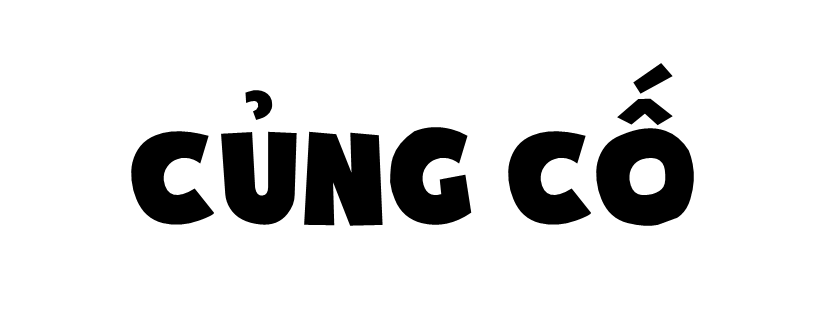 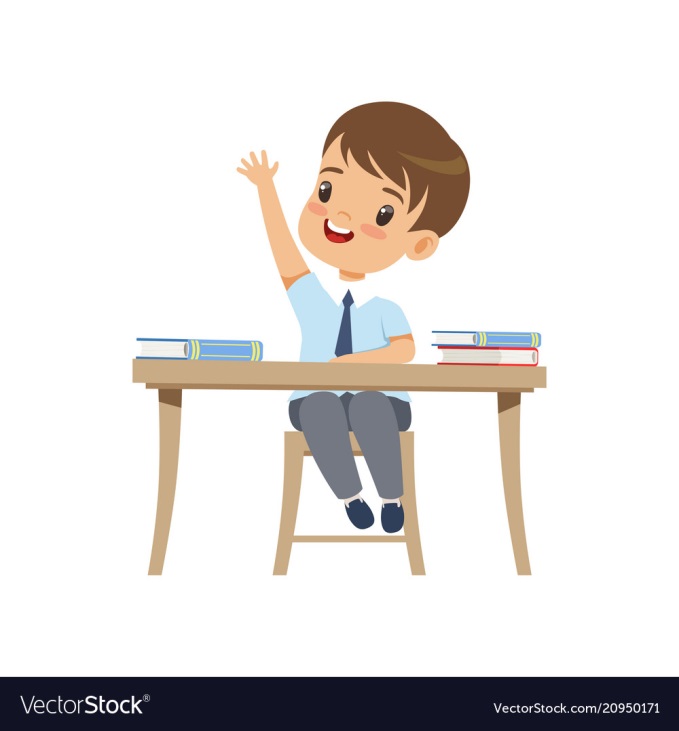 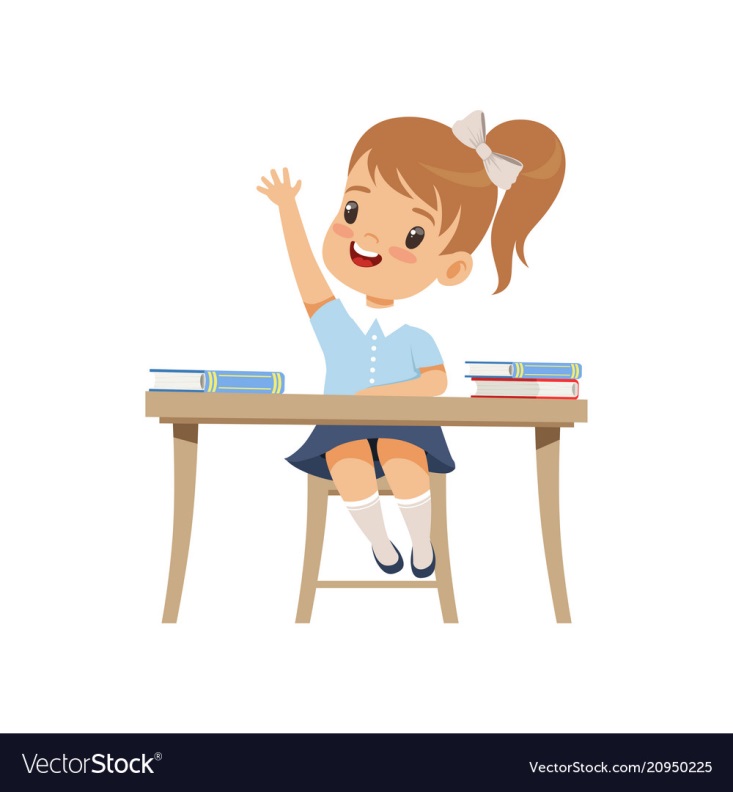 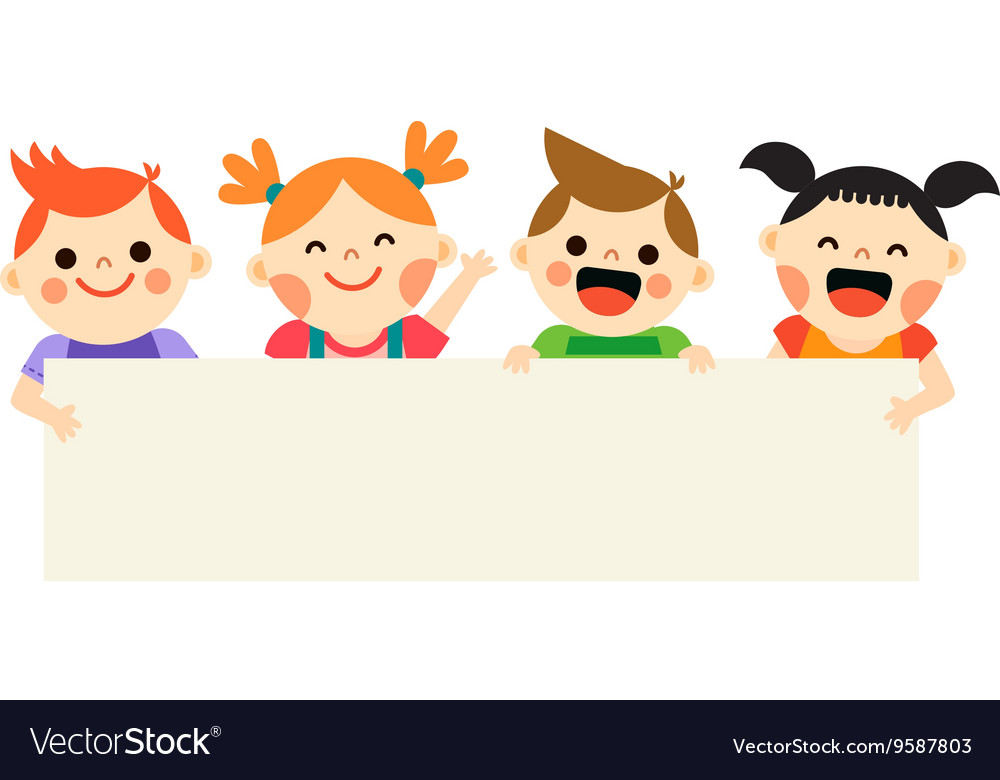 Dặn dò
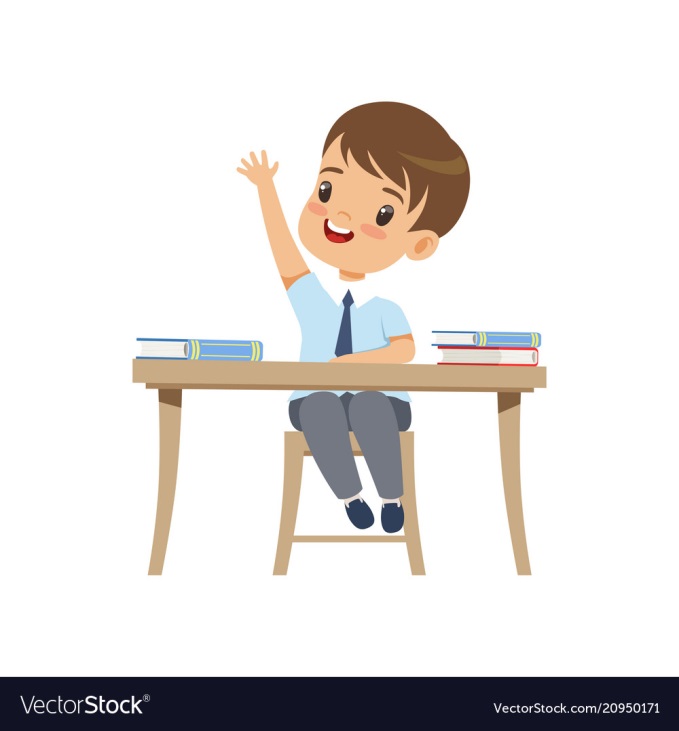 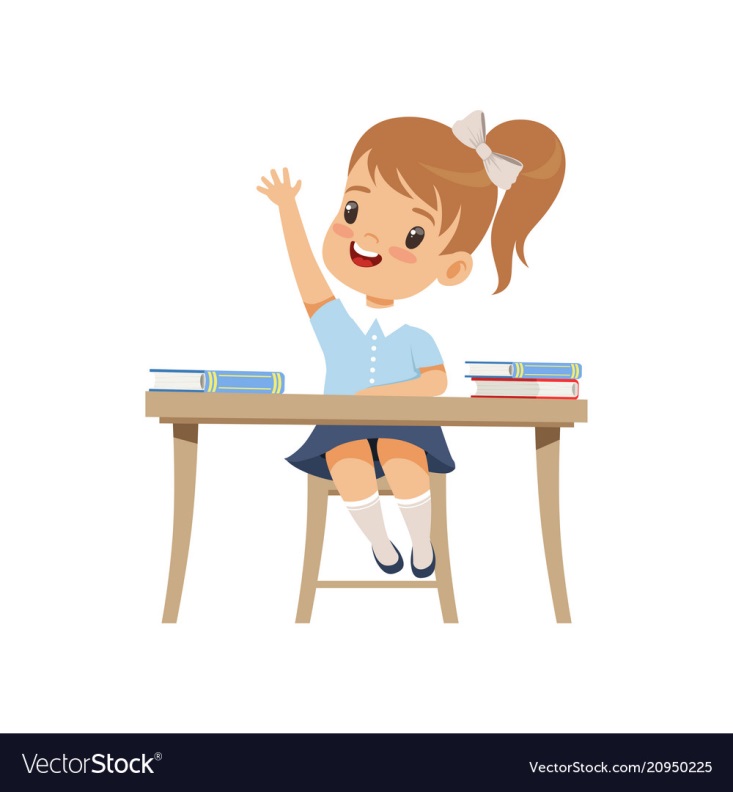